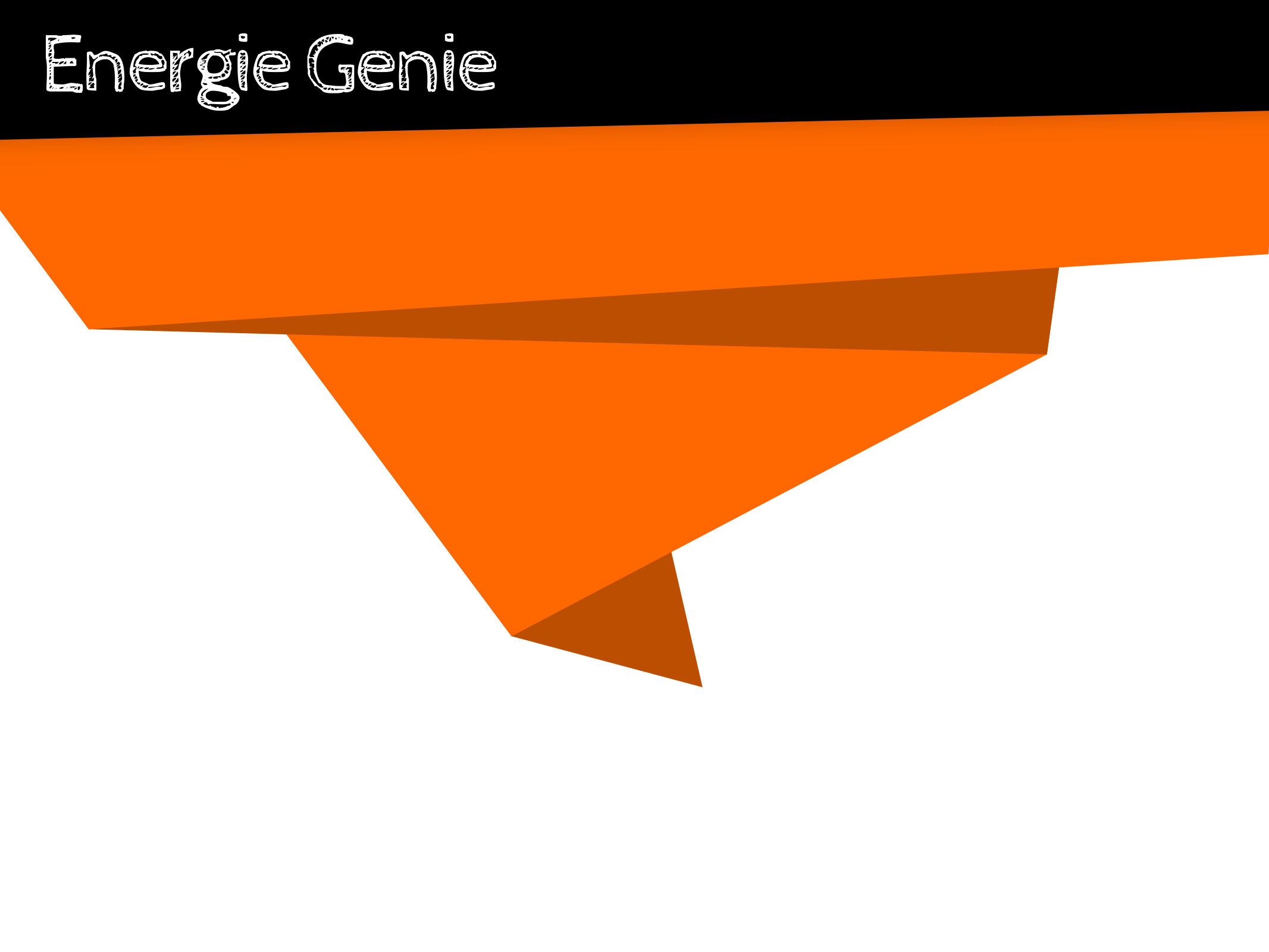 Energie voor je leerlingen
DUIK IN HET DIEPE!





LANDELIJKE NATUUR, WETENSCHAP
EN TECHNIEKCONFERENTIE VOOR HET
BASISONDERWIJS

VRIJDAG 24 NOVEMBER 2017
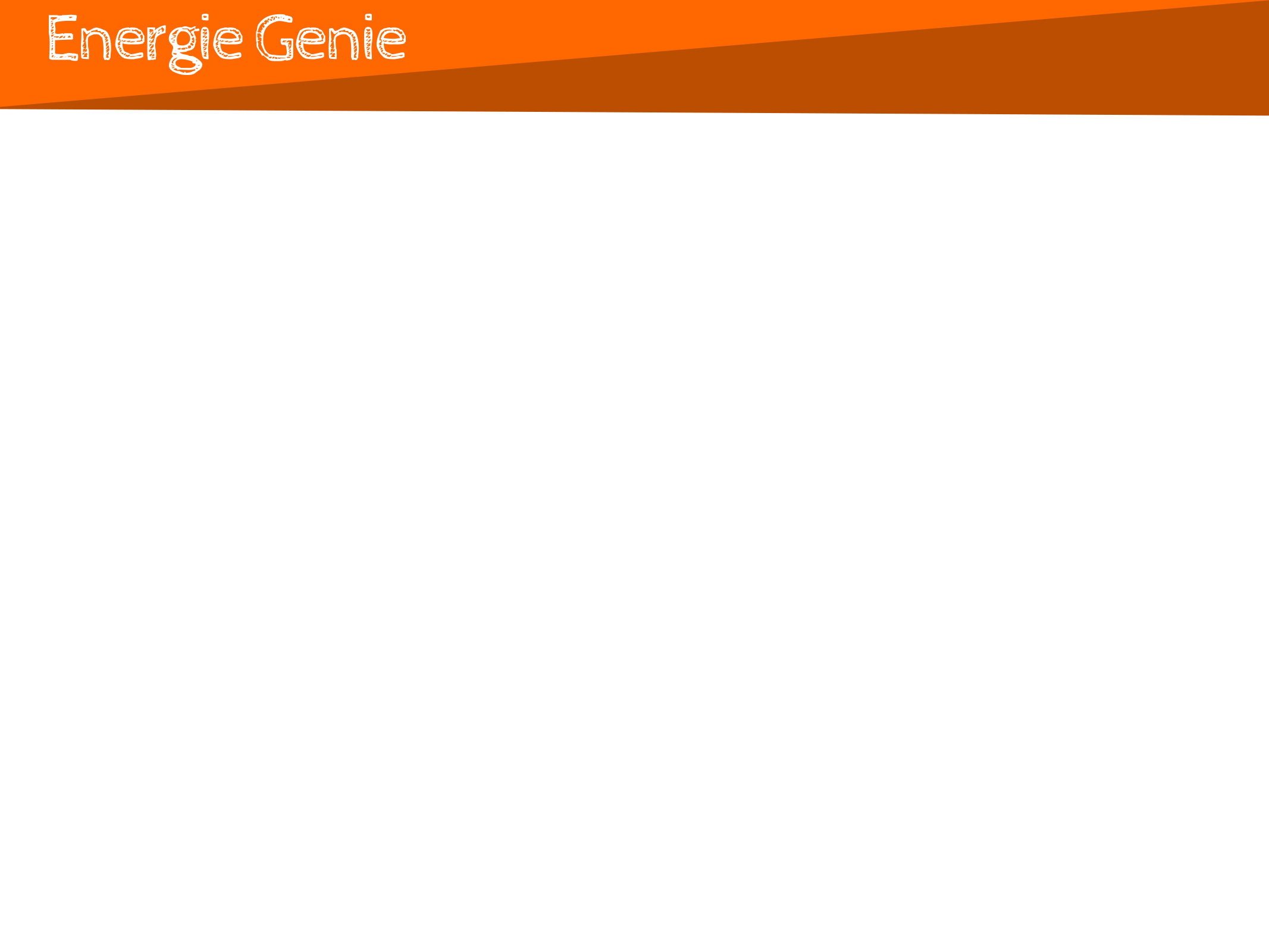 Even energiek opwarmen
Waar komt steenkool vandaan?
Groen: Dat groeit op het land

Oranje: Dat zit in de grond
[Speaker Notes: Iedereen gaan staan]
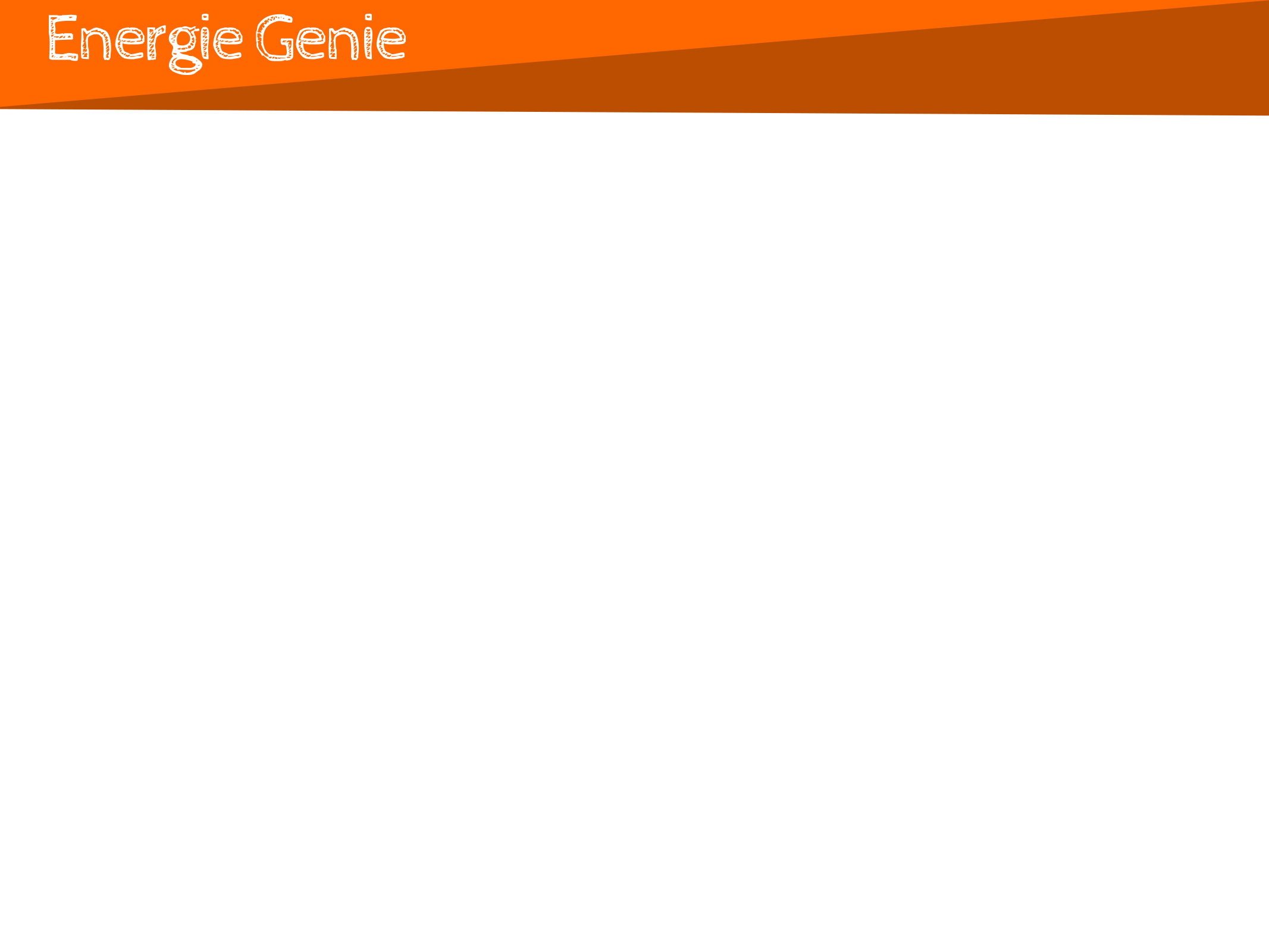 Even energiek opwarmen
Waar komt de meeste elektriciteit in Nederland vandaan?
Groen: Aardgas

Oranje: Windmolens
[Speaker Notes: Iedereen gaan staan]
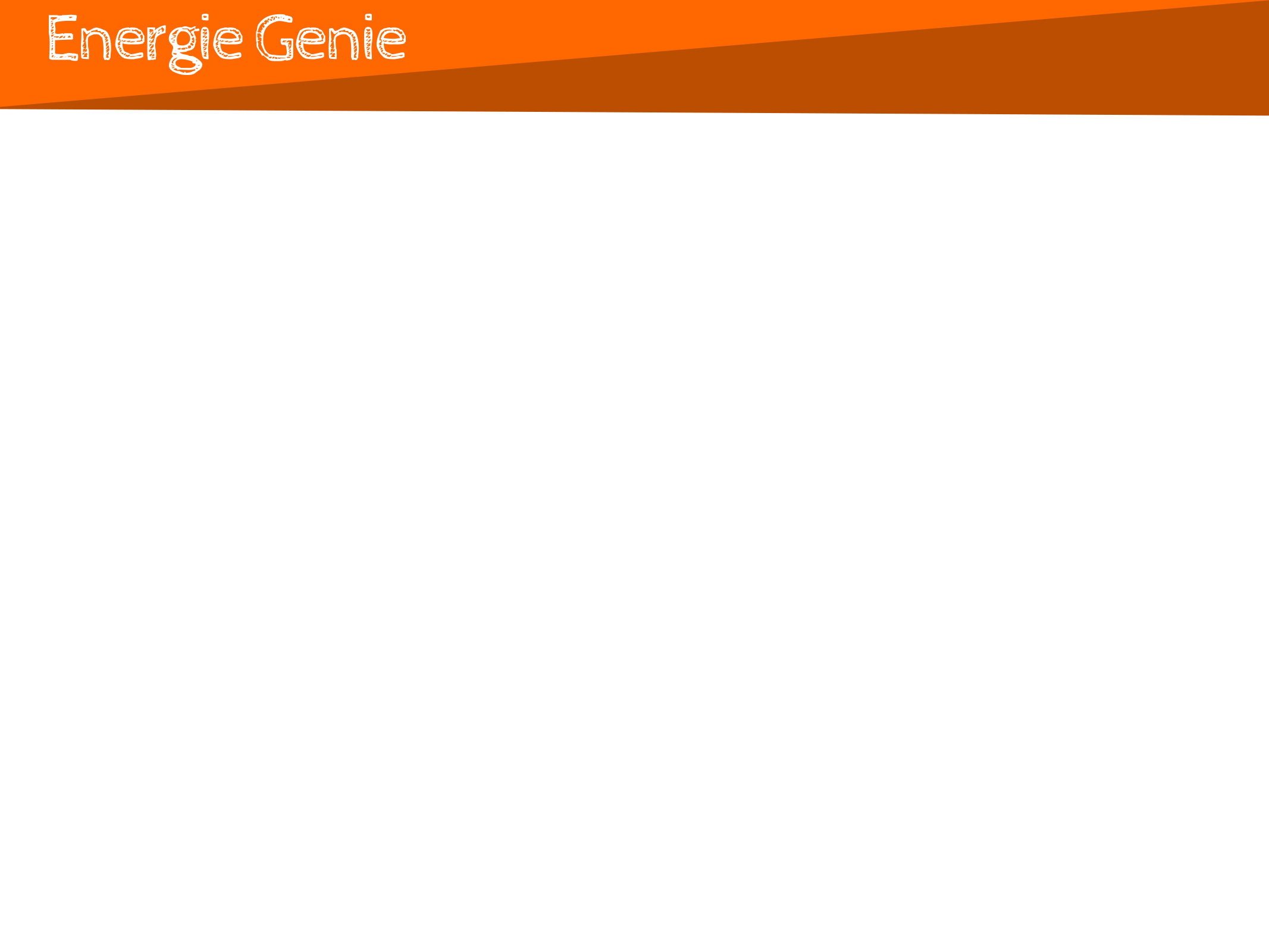 Even energiek opwarmen
Een koe stoot in een jaar net zoveel broeikasgas uit als een auto die:
Groen: 10,000 kilometer rijdt

Oranje: 70,000 kilometer rijdt
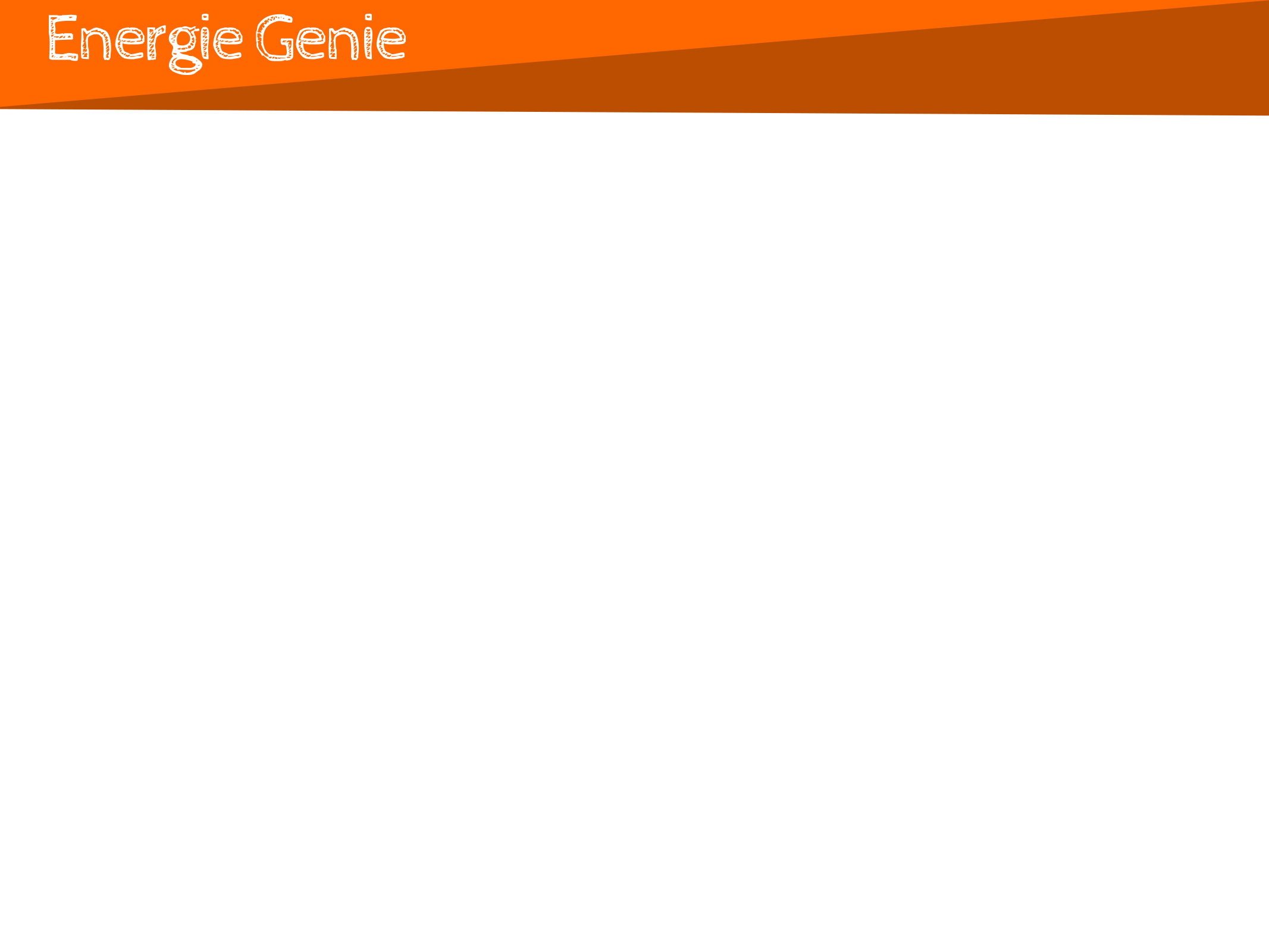 [Speaker Notes: Iedereen gaan staan]
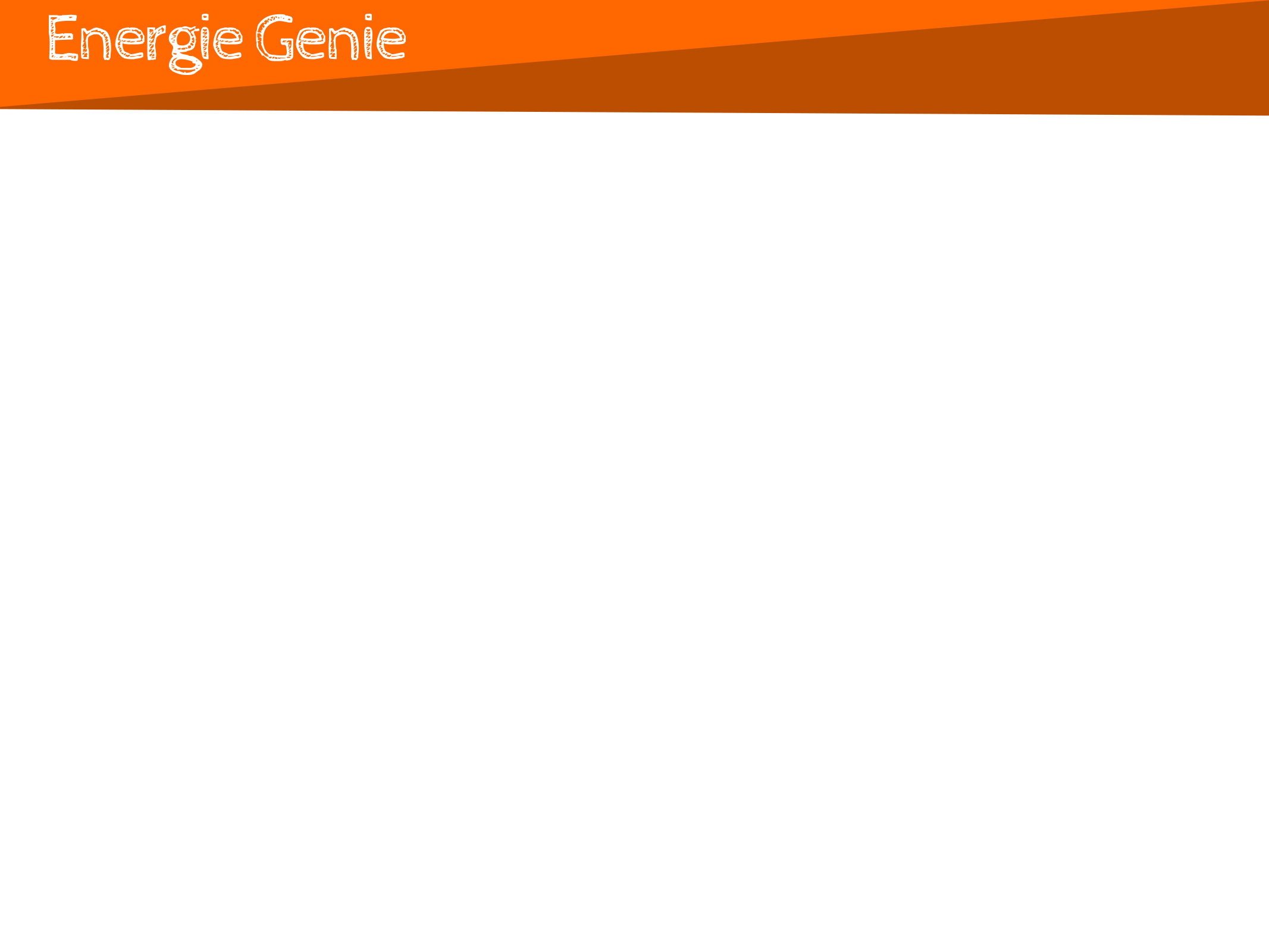 Even energiek opwarmen
Wat gebruikt minder energie?
Groen: Een laptop

Oranje: Een tablet
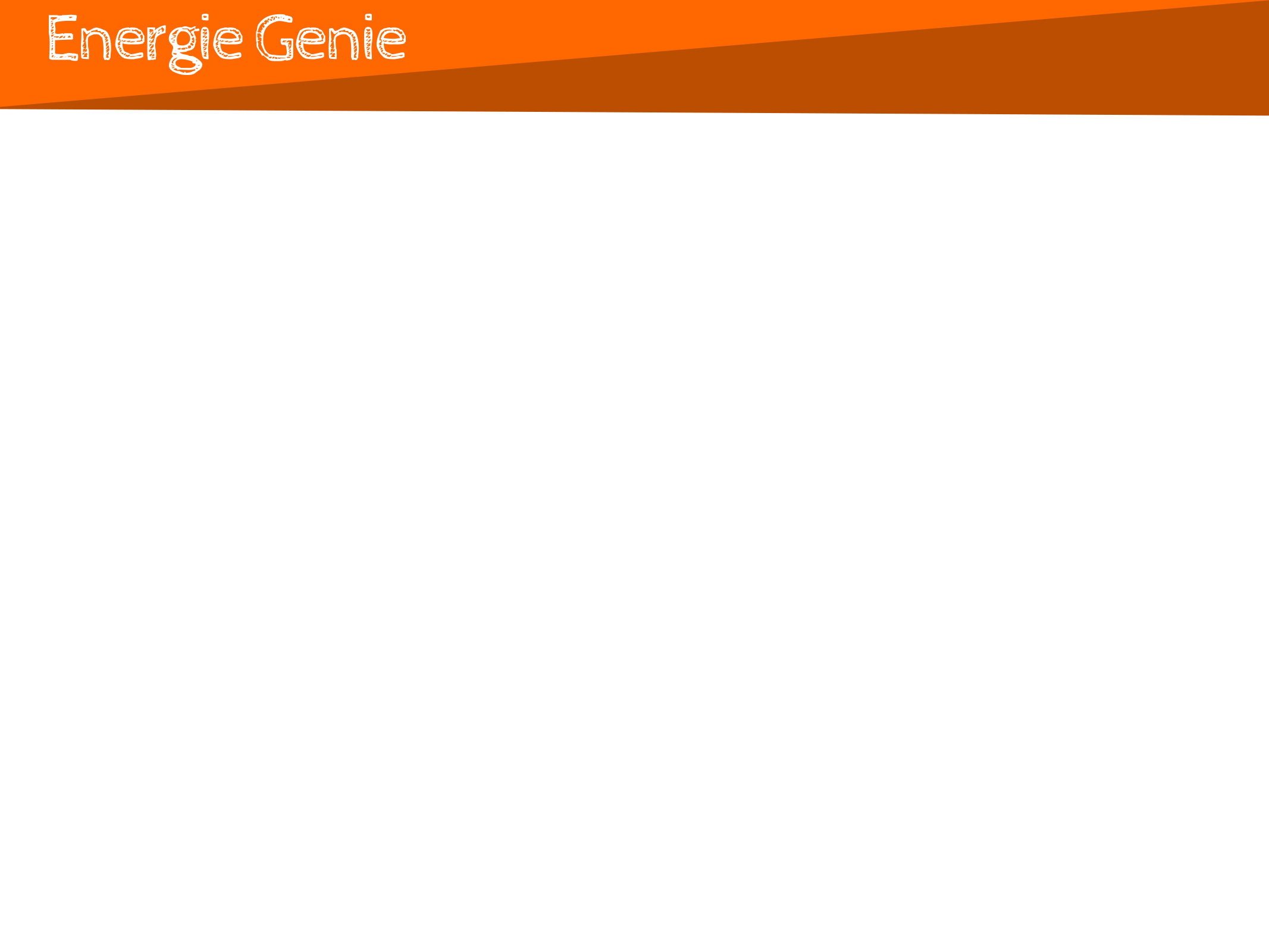 [Speaker Notes: Iedereen gaan staan]
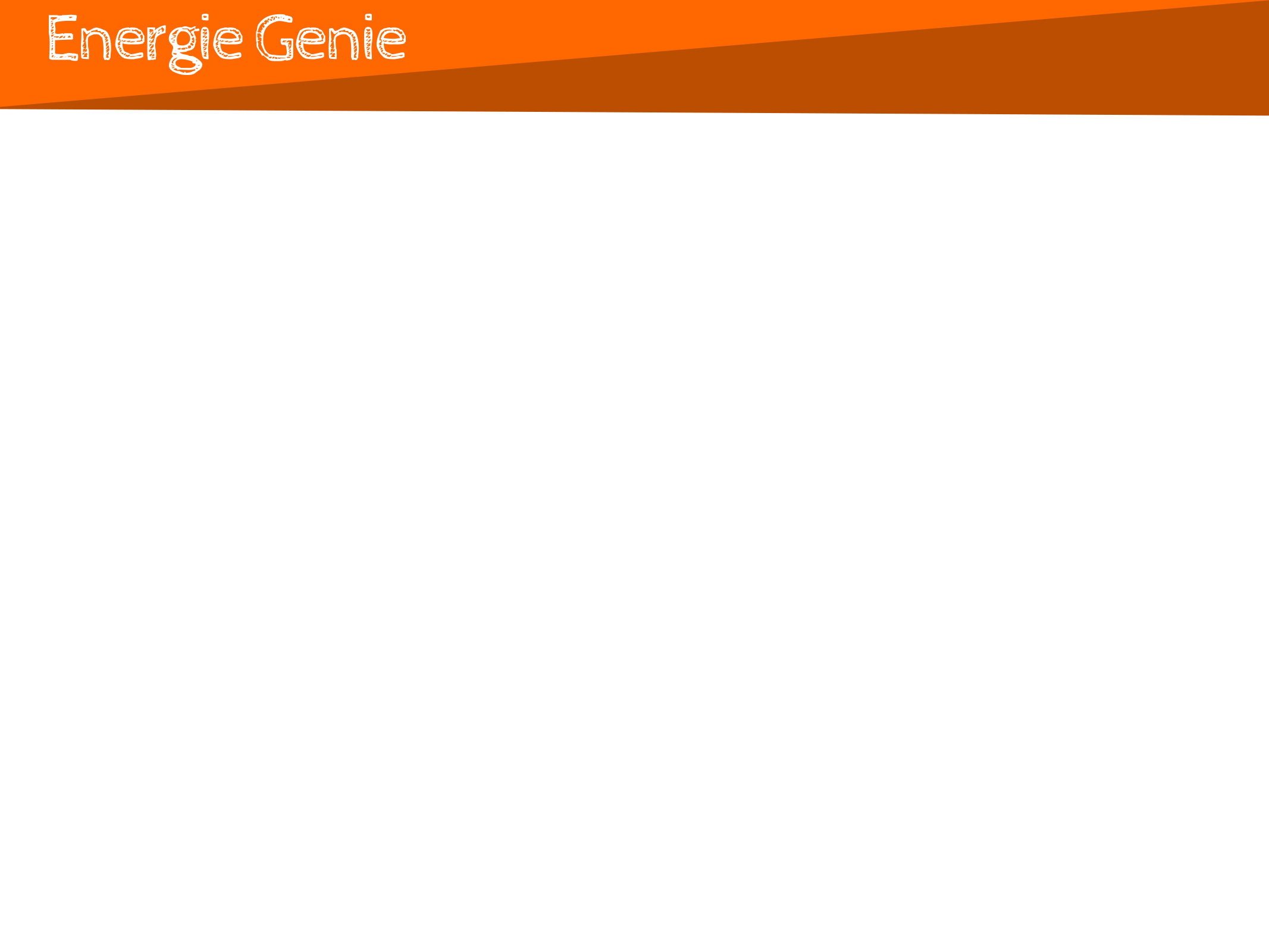 Even energiek opwarmen
Een warme douche gebruikt net zoveel energie als:
Groen: 100 spaarlampen

Oranje: 1000 spaarlampen
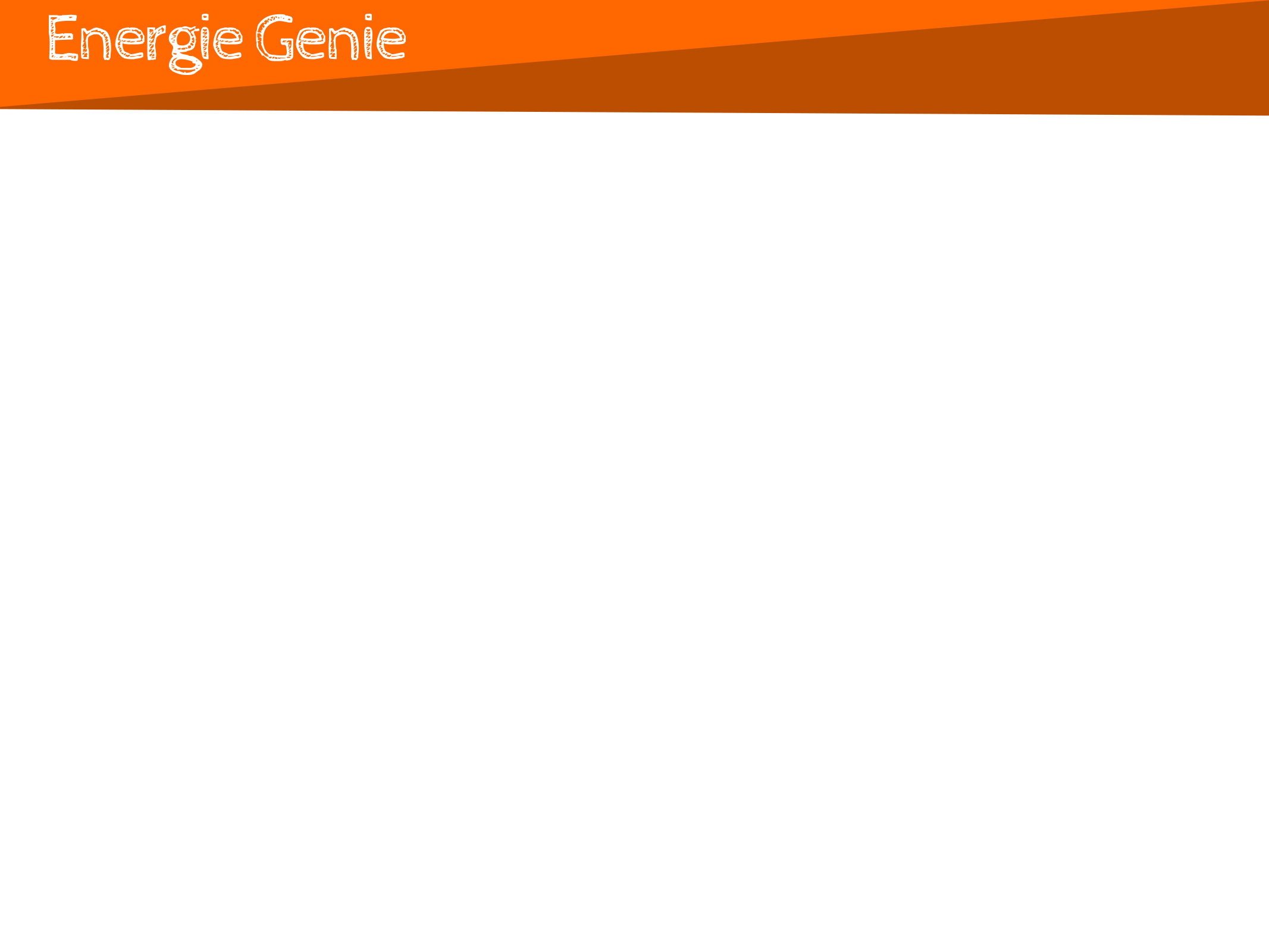 [Speaker Notes: Iedereen gaan staan]
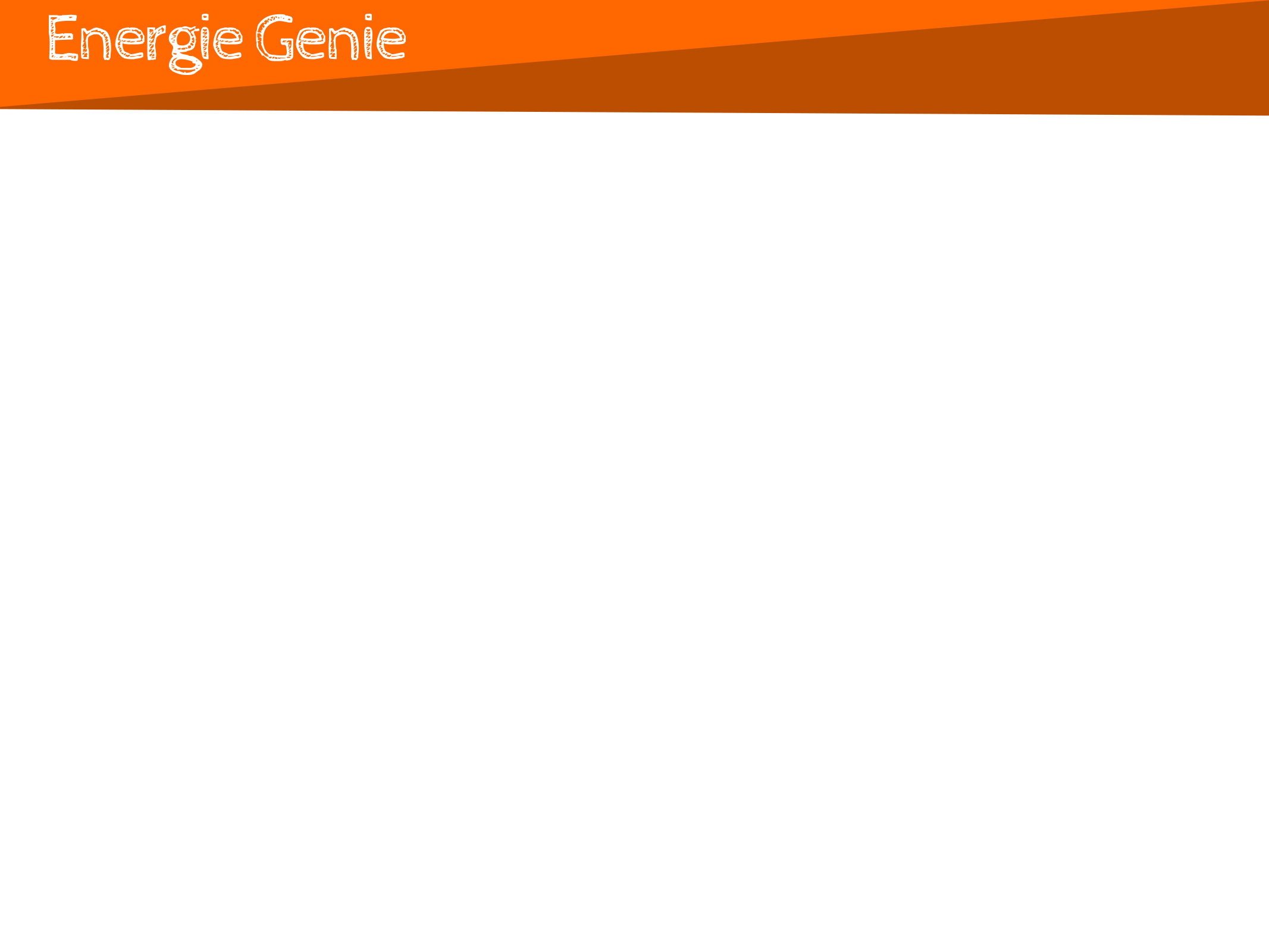 Even energiek opwarmen
Bij welke windkracht leveren windmolens hun volle vermogen?
Groen: Windkracht 6

Oranje: Windkracht 8
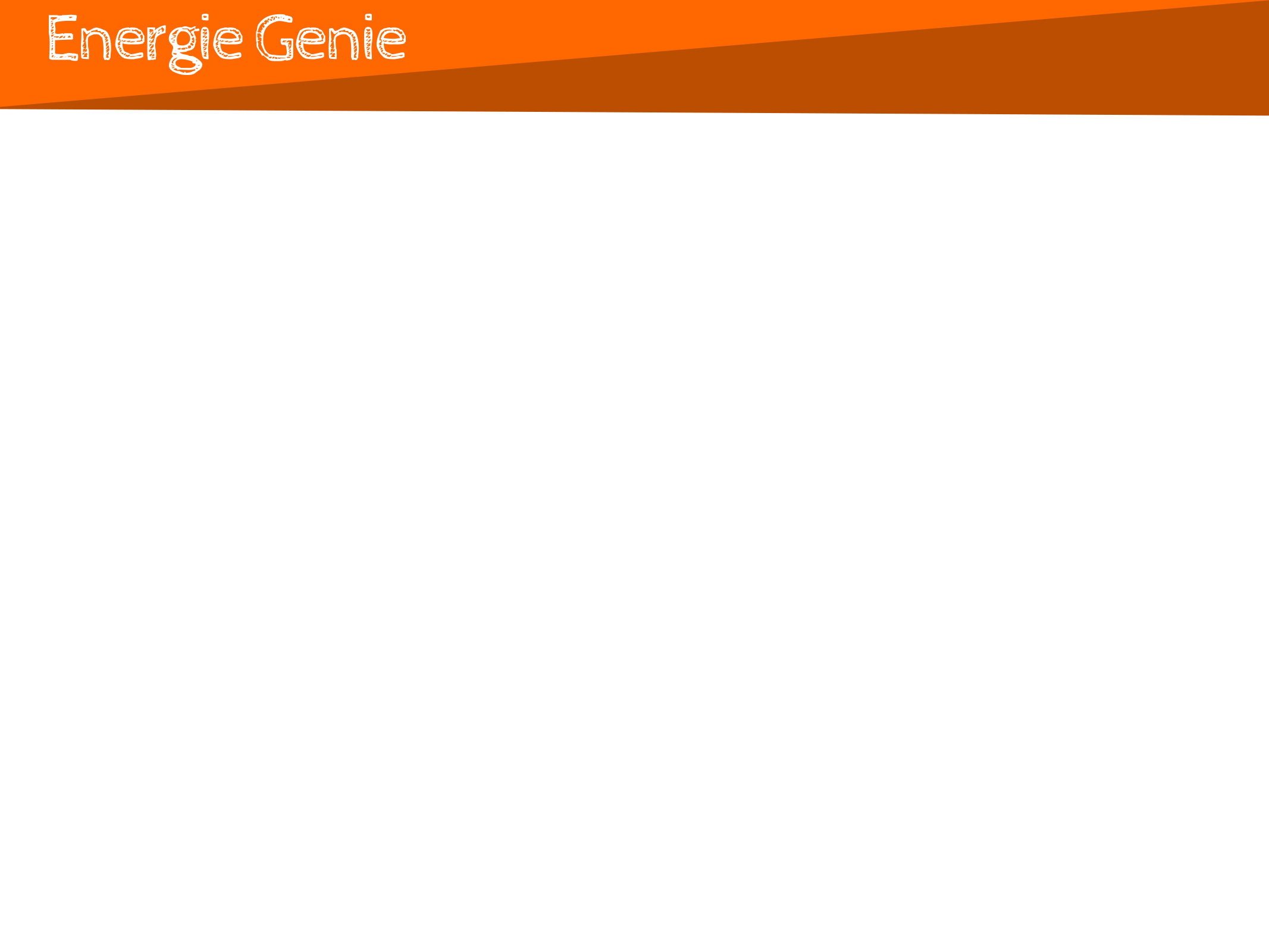 [Speaker Notes: Iedereen gaan staan]
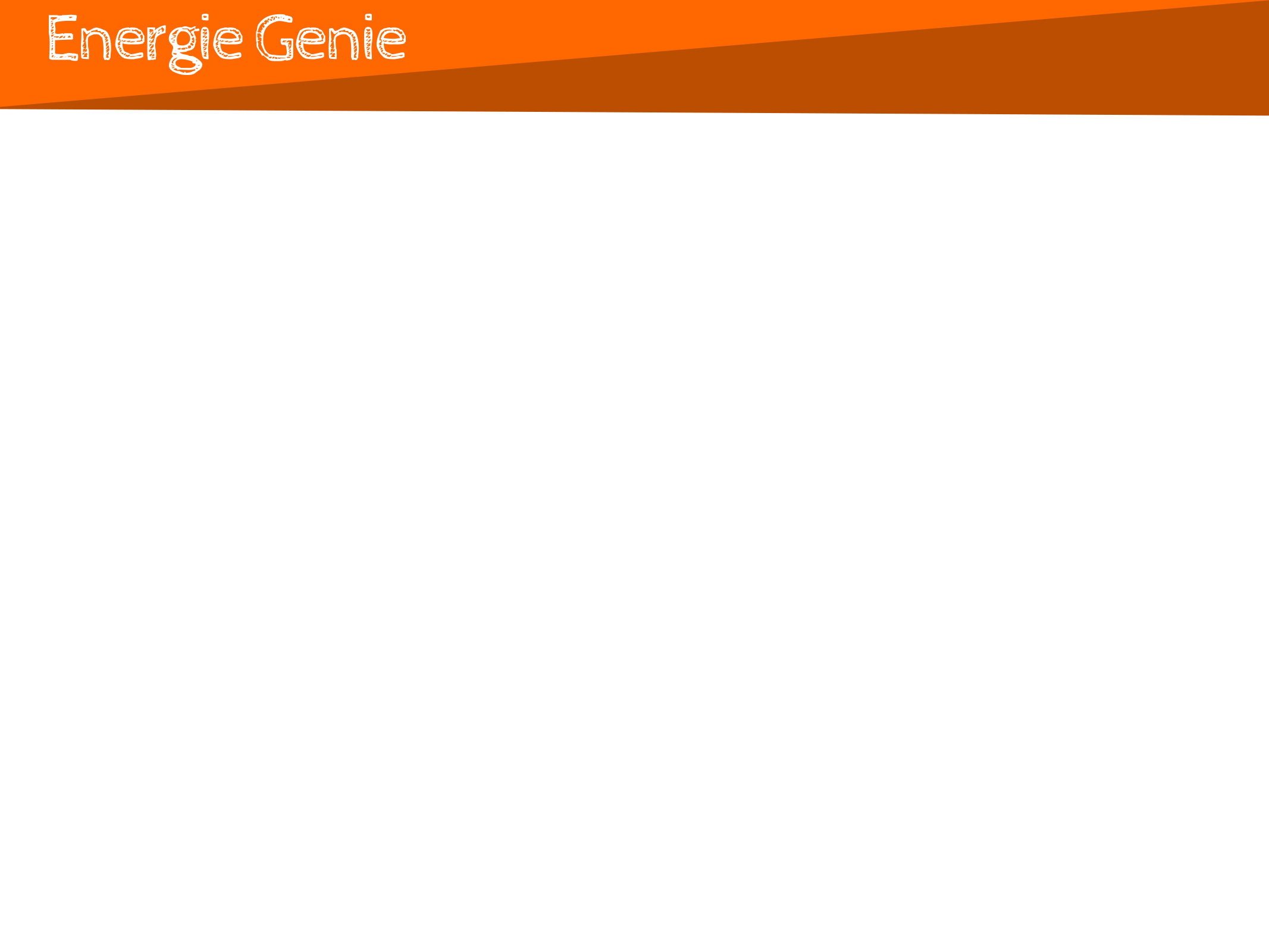 Even energiek opwarmen
In Nederland is grondwater op 2 kilometer diepte warmer dan 70 graden
Groen: Waar

Oranje: Niet waar
[Speaker Notes: Iedereen gaan staan]
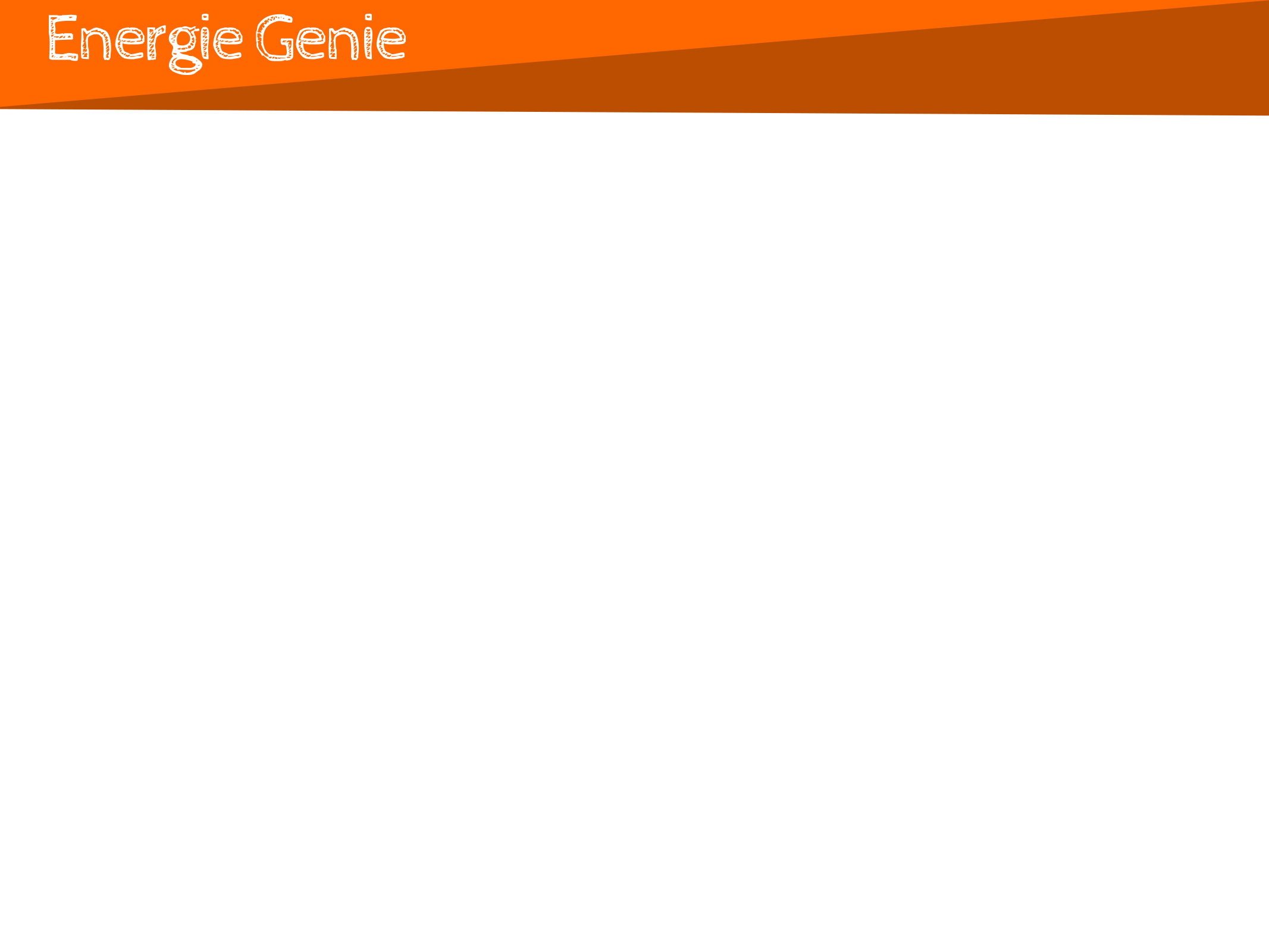 Even energiek opwarmen
Inschattingsvraag:

De Solar race is 3021 km door Australië. De auto’s rijden alleen op zonne-energie. Wat was de gemiddelde snelheid van de Winnaar, de Nuna 9?
81.2 kilometer per uur
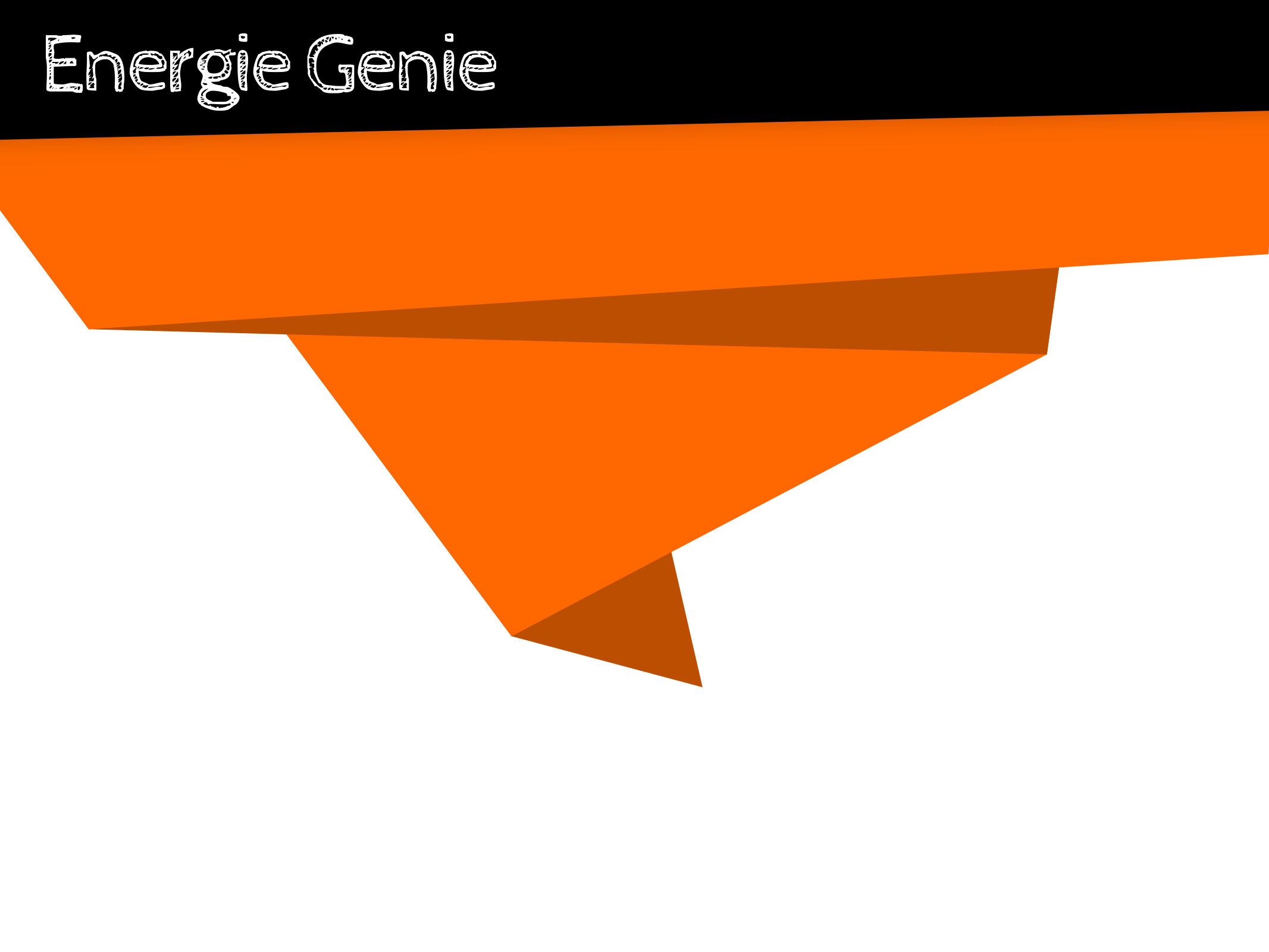 Energie voor je leerlingen
Jos IJkhout – projectleider
Bureau Stroom
Bernadette van Heel – onderwijsontwikkelaar
Bureau Stroom
Jacqueline Bonn – opdrachtgever
Nuon
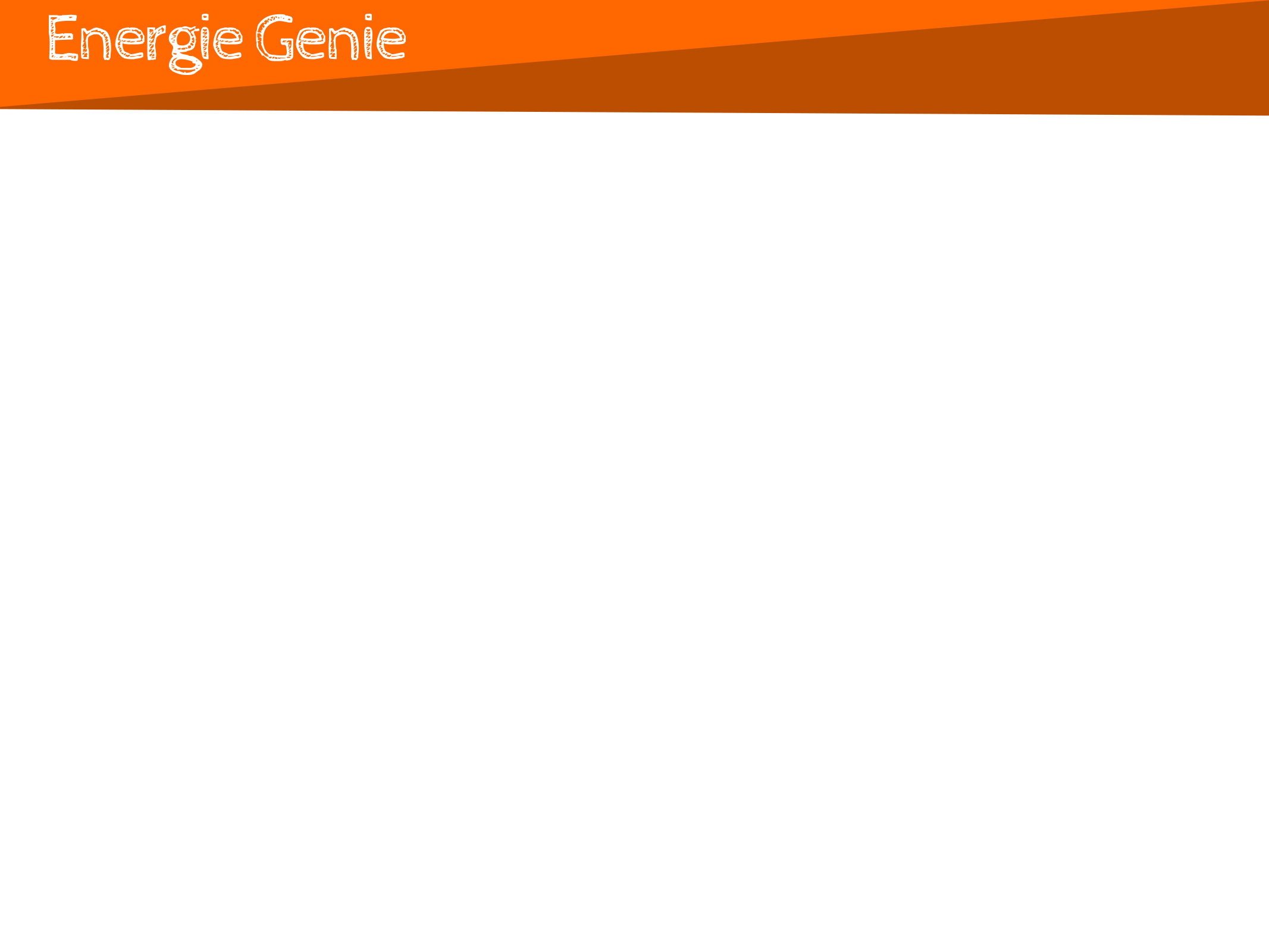 Wat gaan wij doen?
Mini-college klimaatverandering, energiebronnen en duurzaamheid
Aan de slag met verschillende opdrachten
Korte afsluiting
[Speaker Notes: .. En vooral: wat gaan jullie doen.]
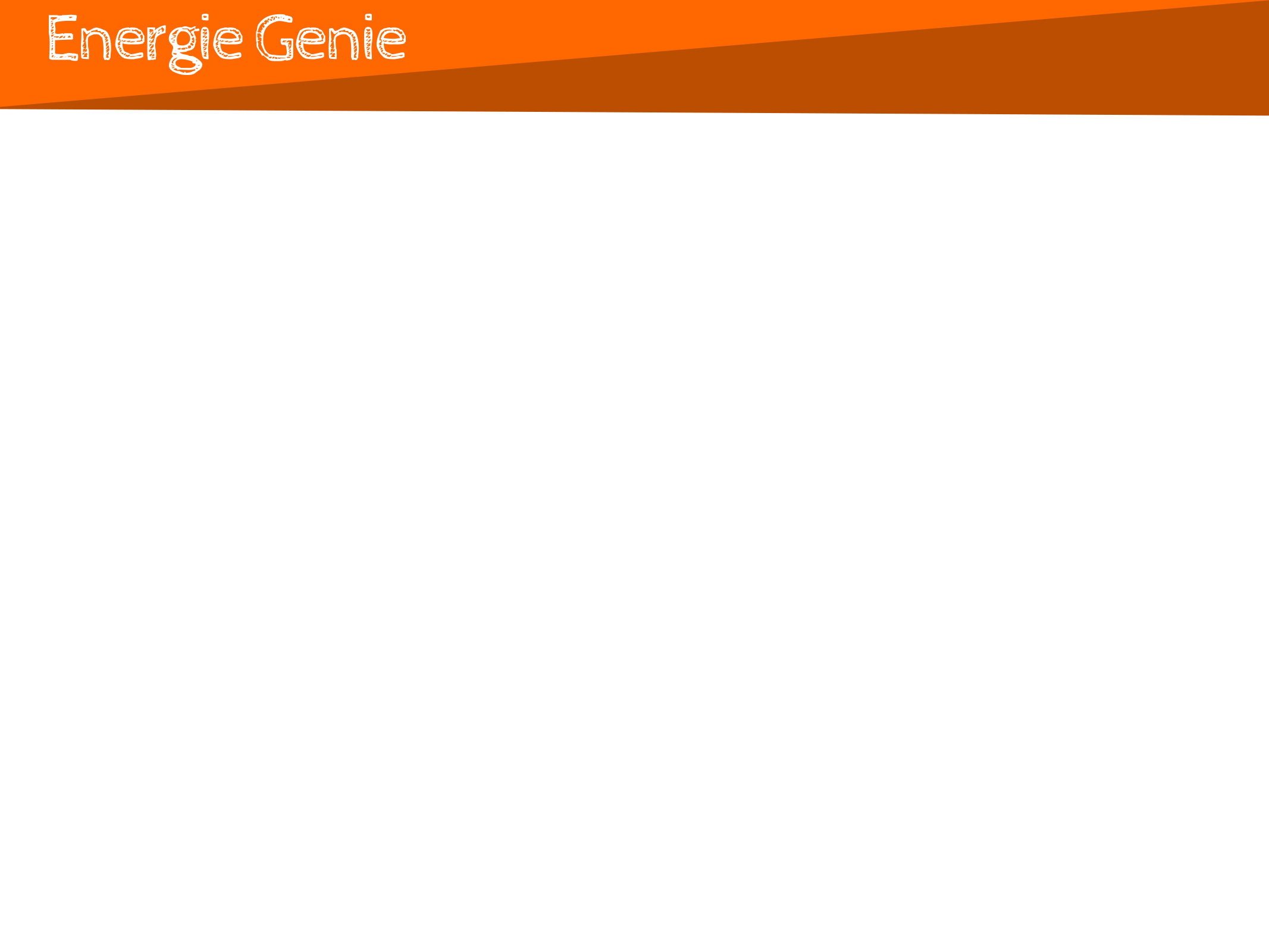 Mini-college klimaatverandering, energiebronnen en duurzaamheid
Hoe kun je deze complexe onderwerpen toegankelijk maken voor je leerlingen?
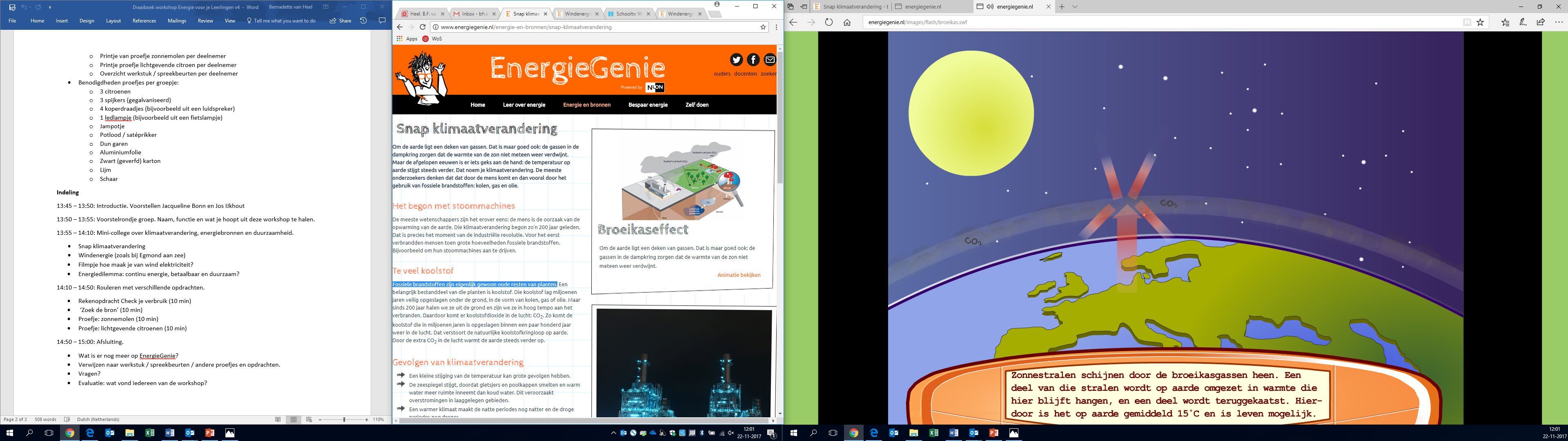 [Speaker Notes: http://www.energiegenie.nl/images/flash/broeikas.swf 

Industriele revolutie
Veel koolstof opbranden, veel CO2 in de lucht. 
Kleine stijging, grote gevolgen
Warmer  meer natte en droge periodes
Smelten van kappen  nog meer water
Andere seizoenen/stromingen  effect op planten en dieren, kunnen niet op tijd aanpassen. 

Een oplossing zijn duurzame energiebronnen (zoals zon, water, en wind)

Interactief, vragen om suggesties.]
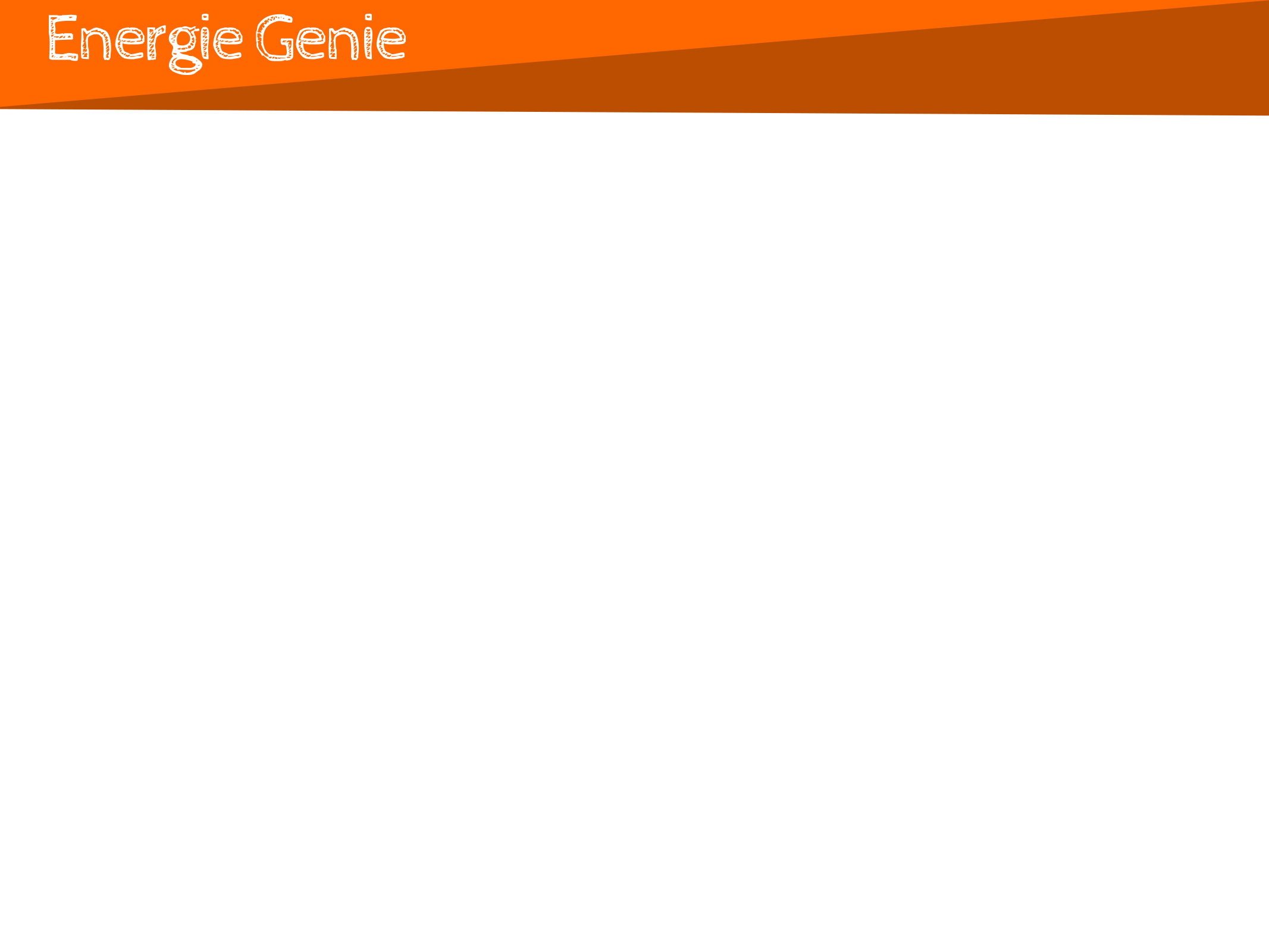 “Offshore Windpark Egmond aan Zee”
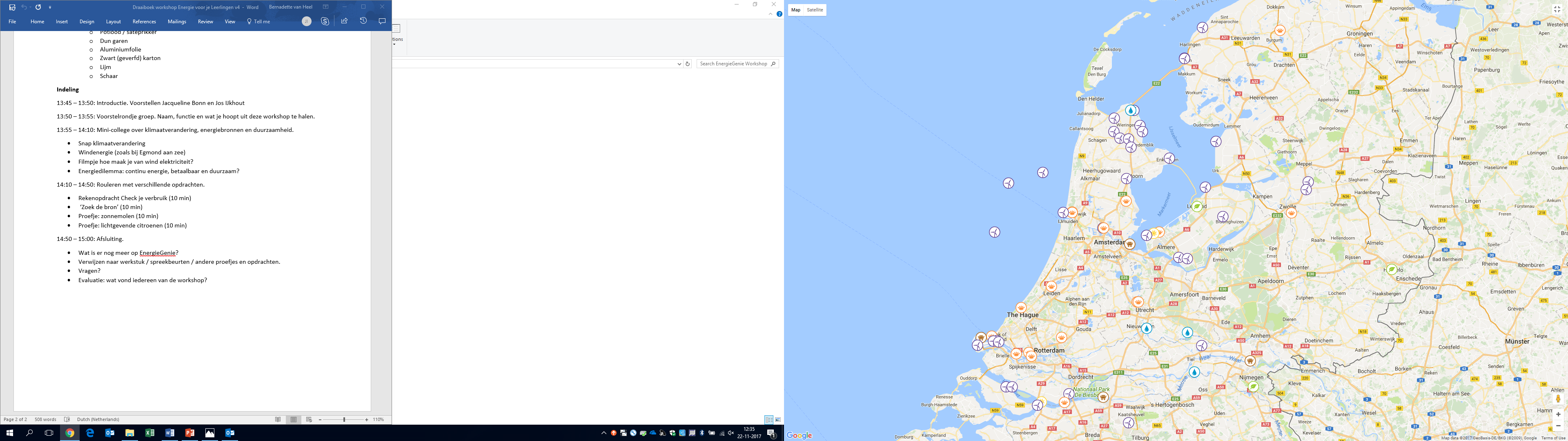 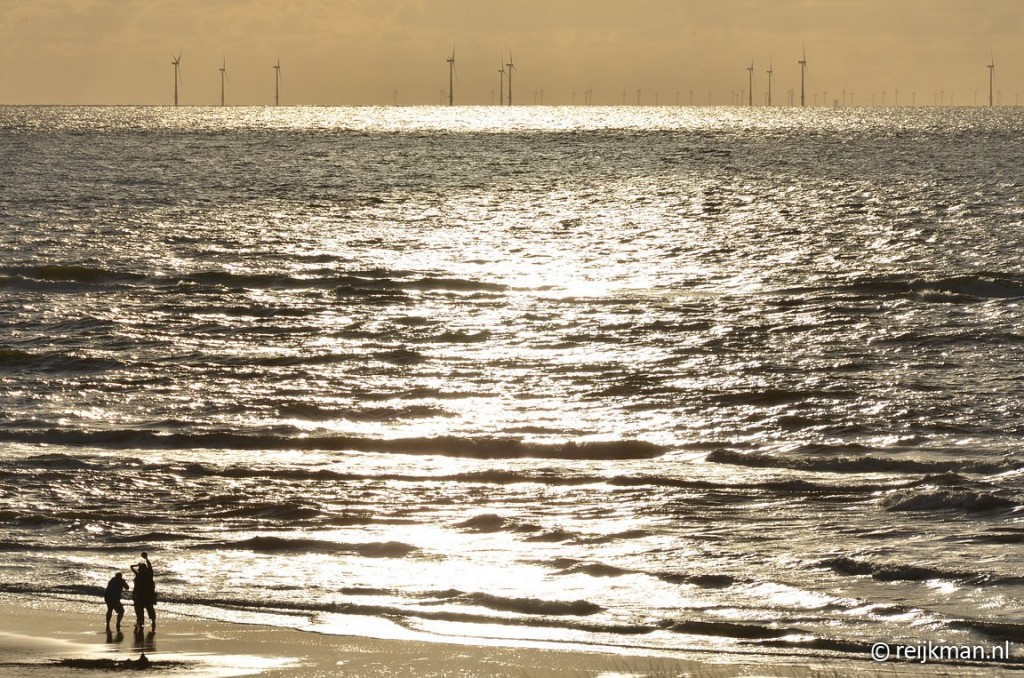 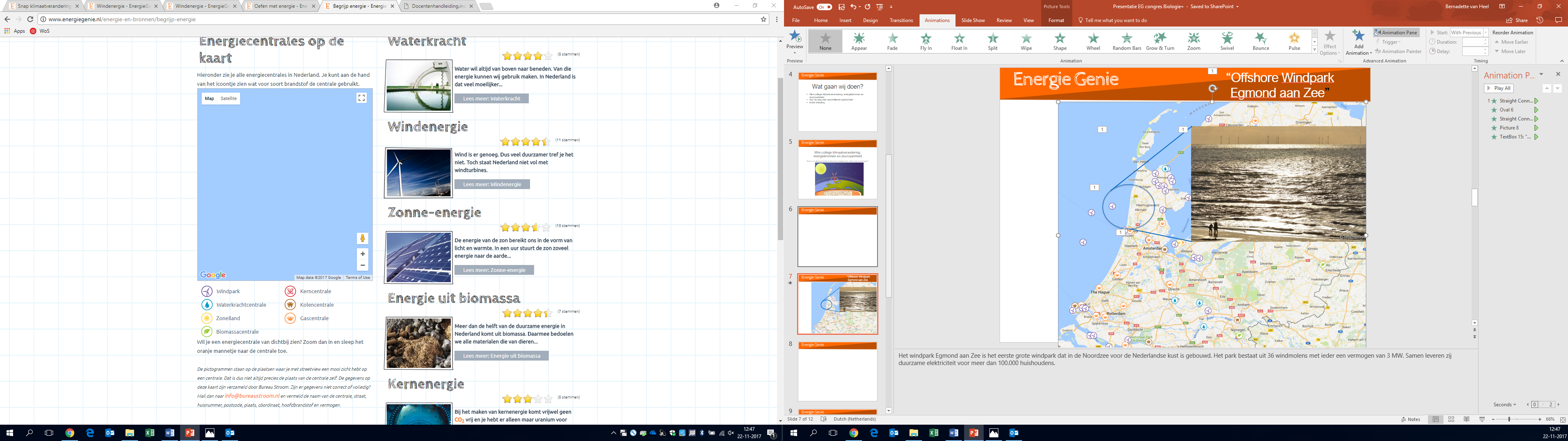 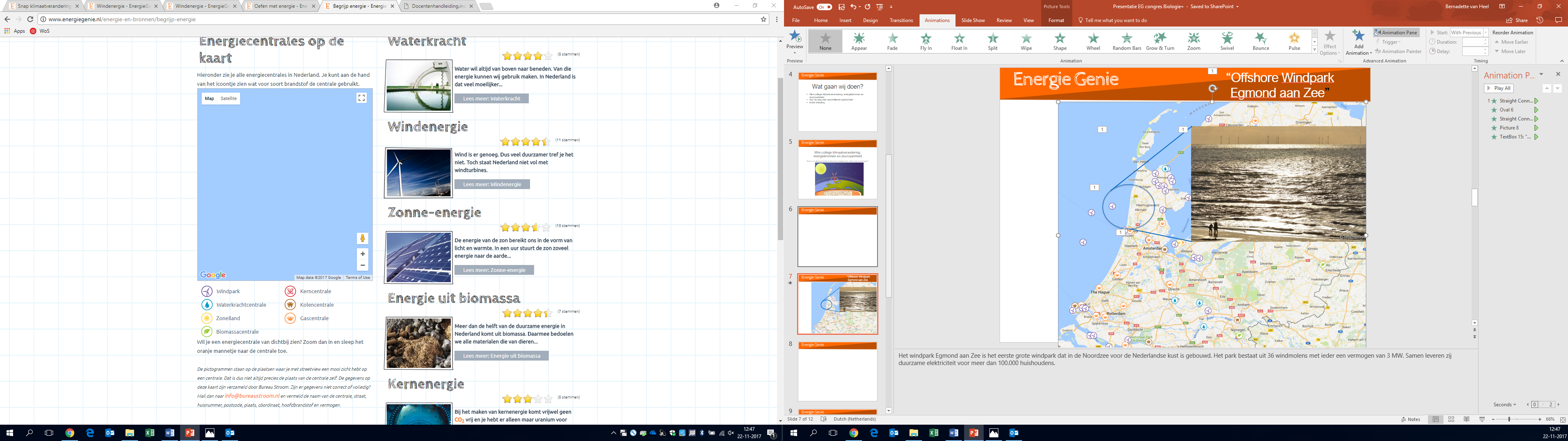 [Speaker Notes: Het windpark Egmond aan Zee is het eerste grote windpark dat in de Noordzee voor de Nederlandse kust is gebouwd. Het park bestaat uit 36 windmolens met ieder een vermogen van 3 MW. Samen leveren zij duurzame elektriciteit voor meer dan 100.000 huishoudens.]
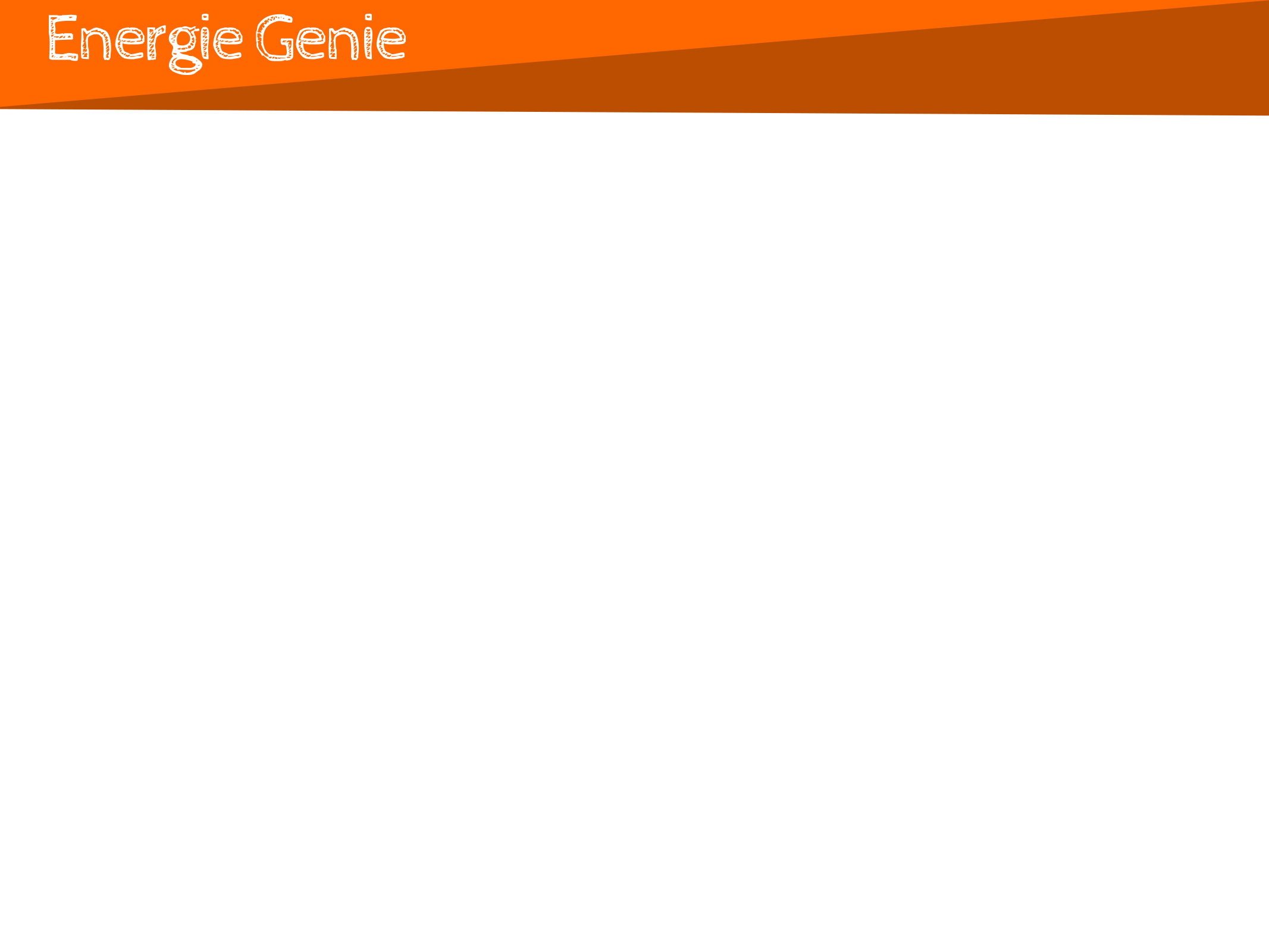 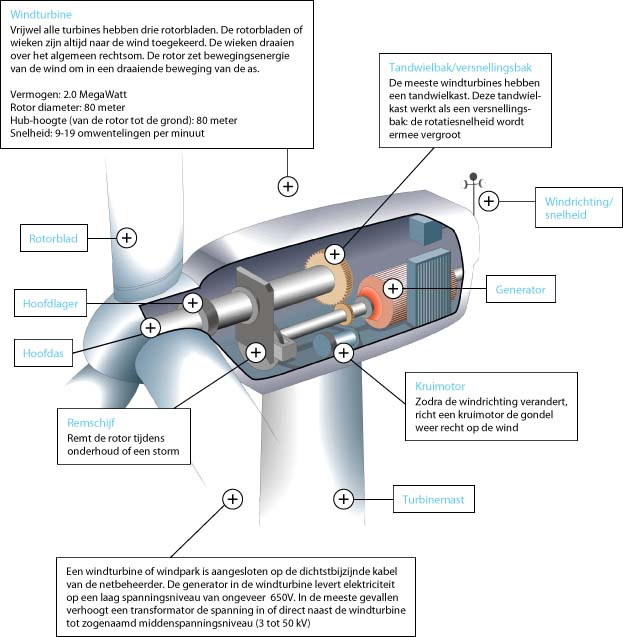 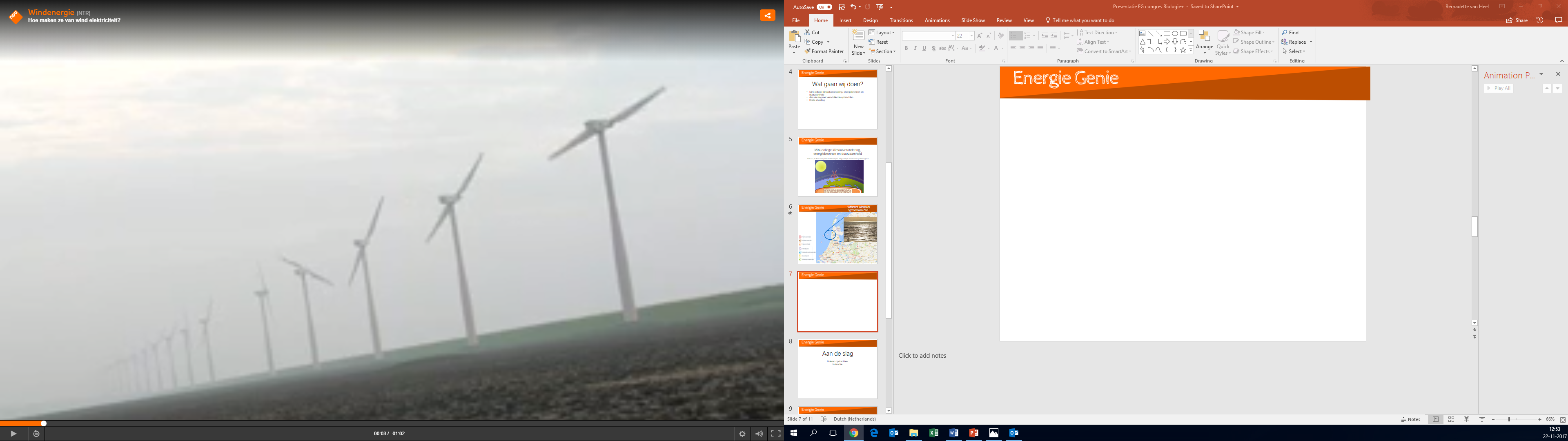 [Speaker Notes: Wind energie is al oud  Molens uit de middeleeuwen voor bijvoorbeeld het malen. Nu voor electiriciteit in een windturbine. 

https://schooltv.nl/video/windenergie-hoe-maken-ze-van-wind-elektriciteit/ 

Duurzaam, onafhankelijk, geen p

Hoeveel huishoudens? 
Hoe snel investering er uit?]
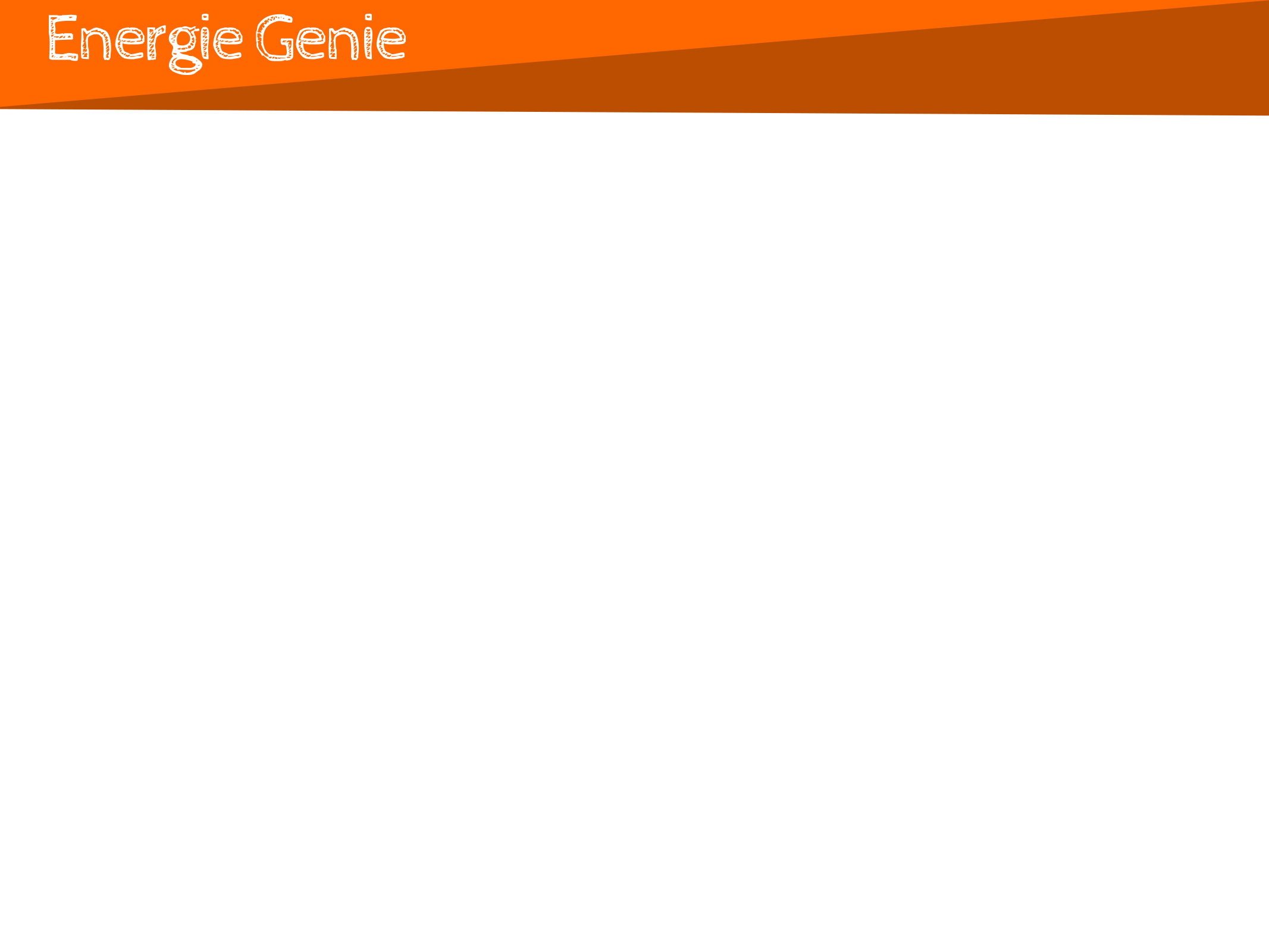 [Speaker Notes: Het energiedilemma nu:]
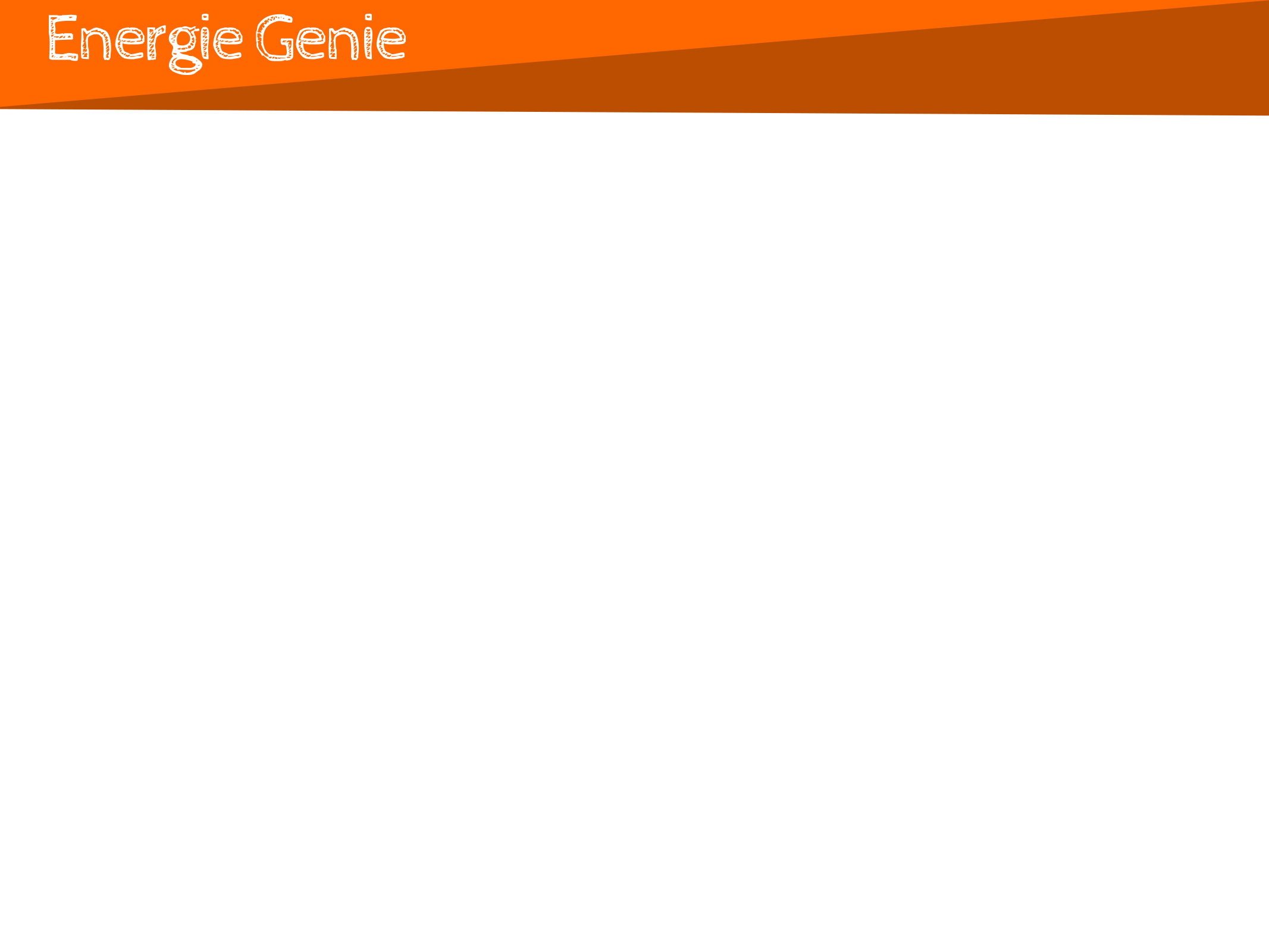 Zelf besparen: goed voor het milieu, en de energierekening
Dat kan uiter! Zet in je kamer alle apparaten echt uit. Niet op standby, met zo’n rood lichtje, maar echt uit.
Telefoon snel leeg? Zet Bluetooth, gps en wifi uit. Speel minder filmpjes af. Dat zijn de grootste energieverbruikers.
Je kunt beter drie keer douchen dan één keer in bad gaan. Qua energie dan.
Leg geen kleding over de verwarming als deze aan staat.
[Speaker Notes: http://www.energiegenie.nl/bespaar-energie/tips-en-weetjes]
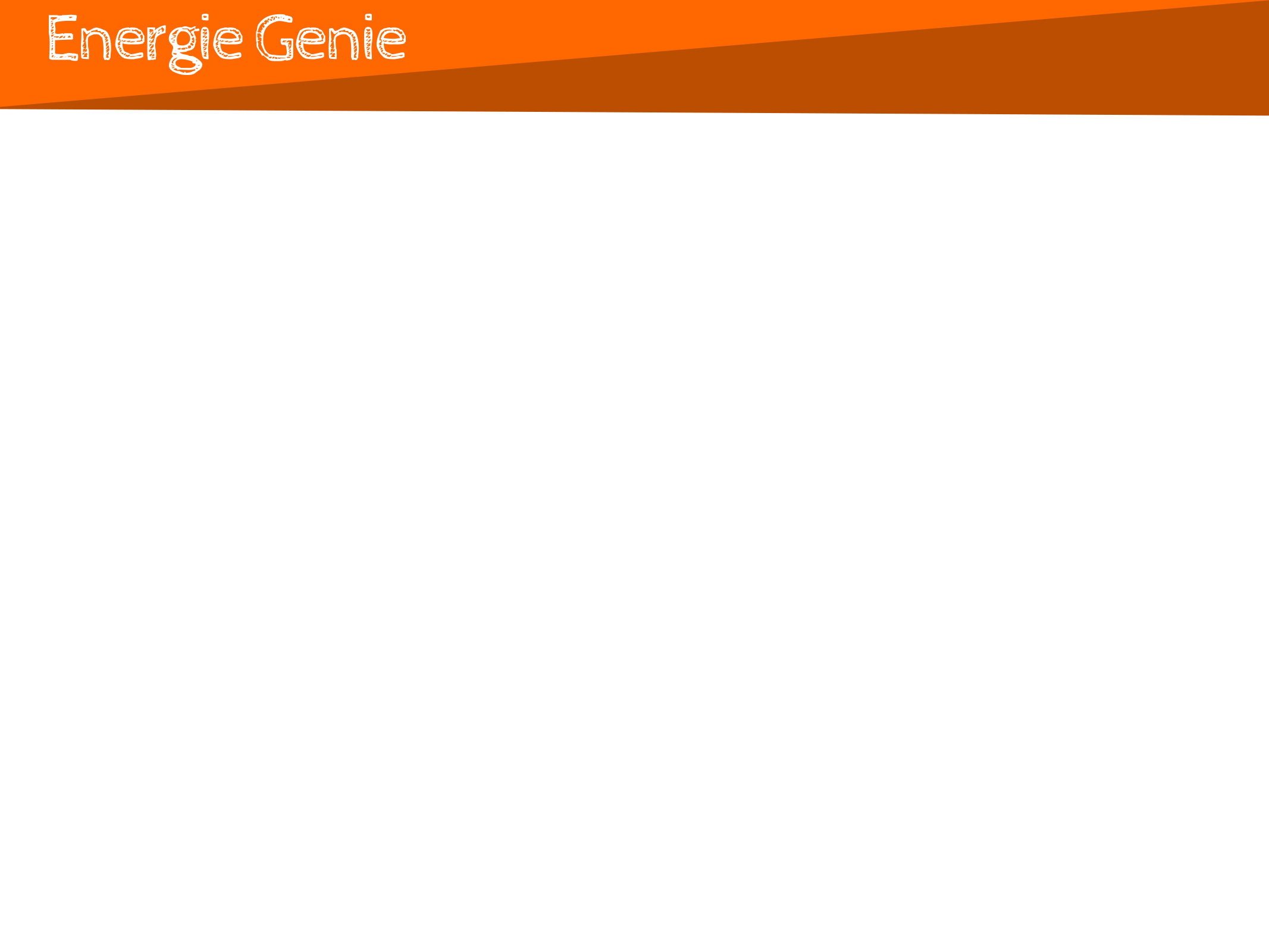 Aan de slag
Rekenen, ontwerpen en testen
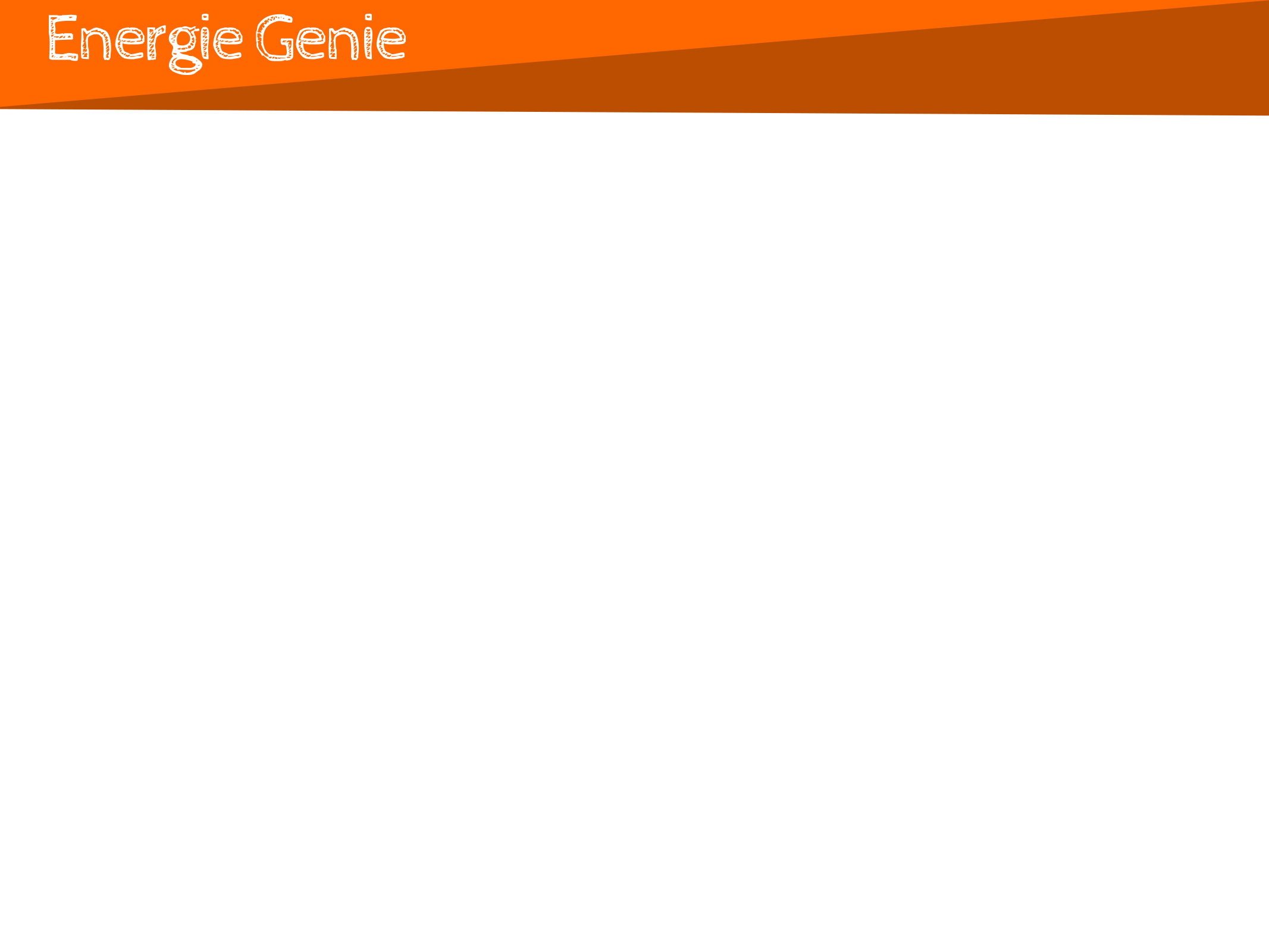 Nog meer op EG?
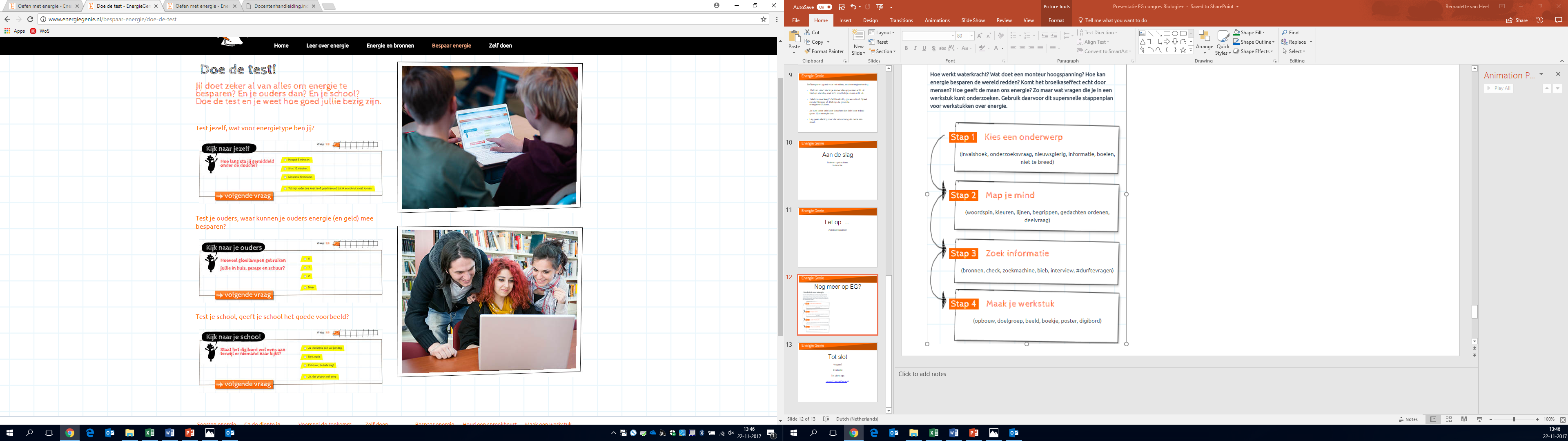 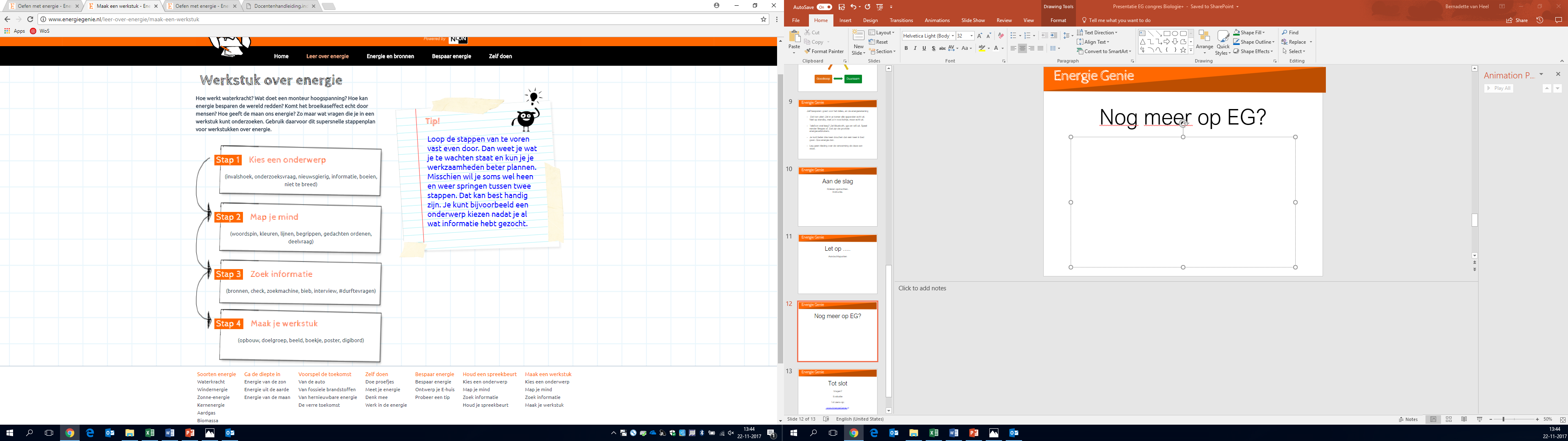 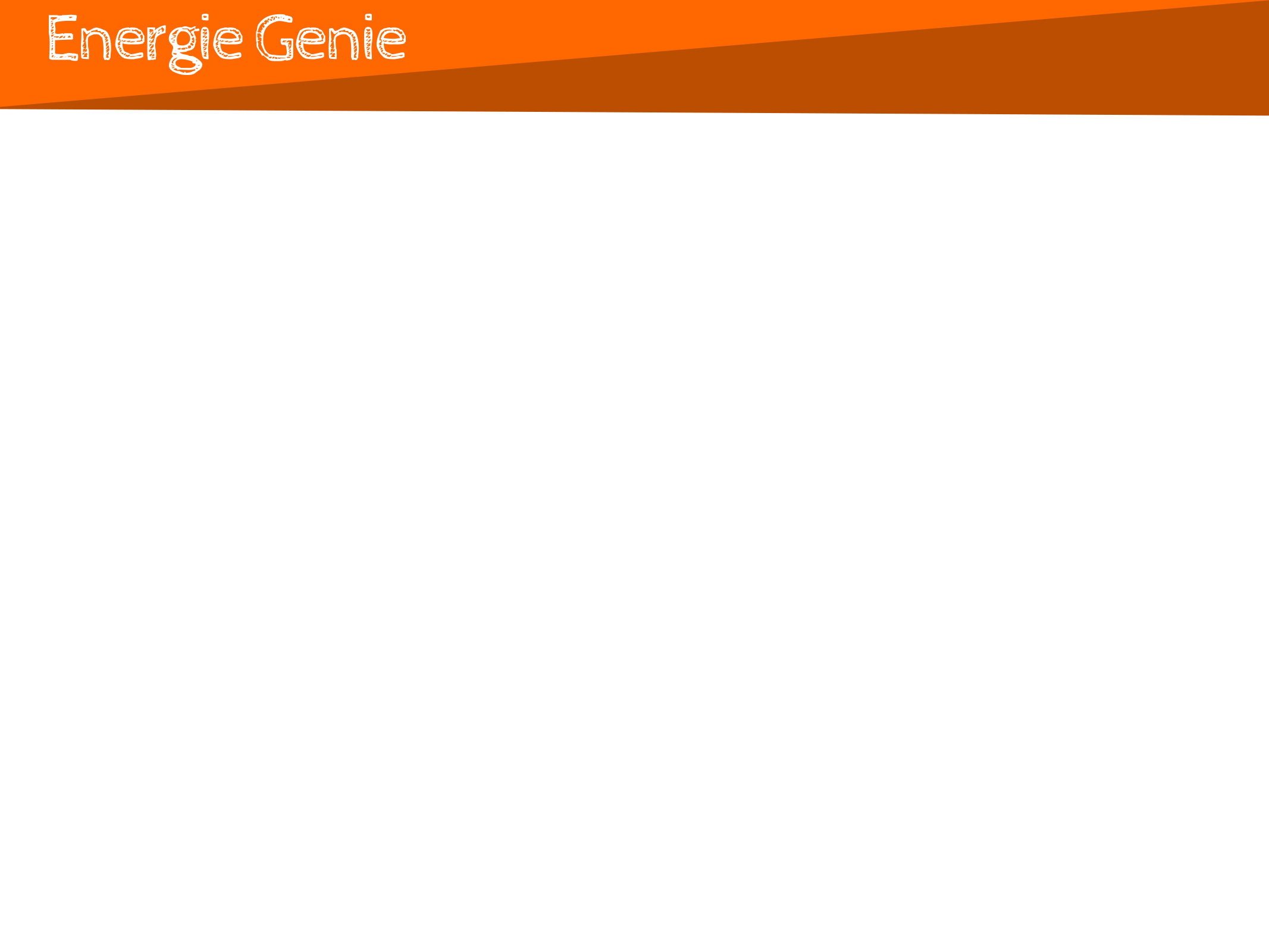 Nog meer op EG?
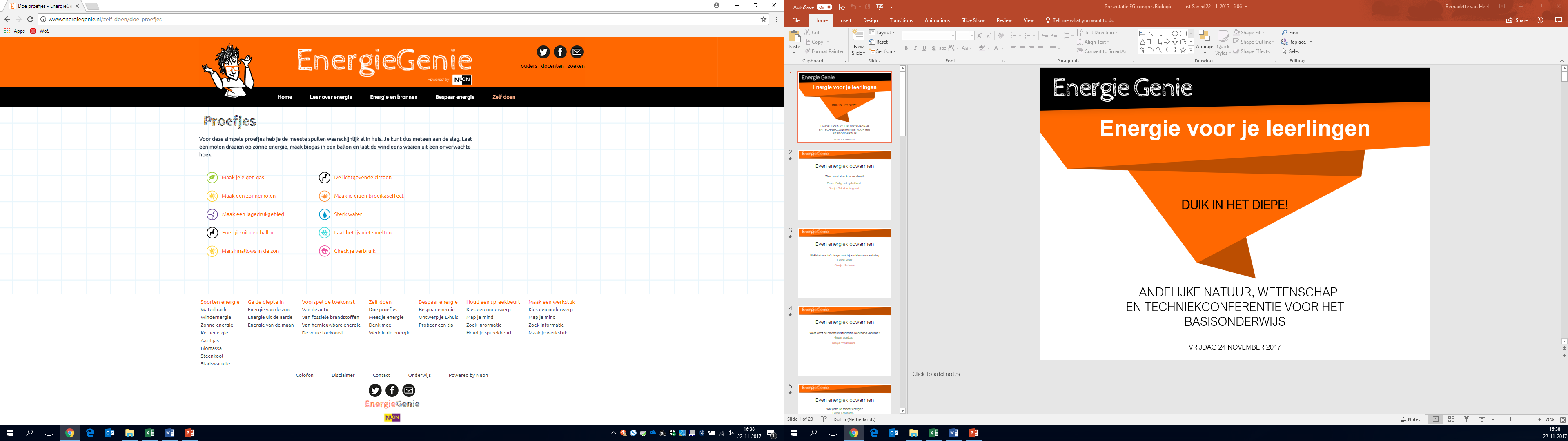 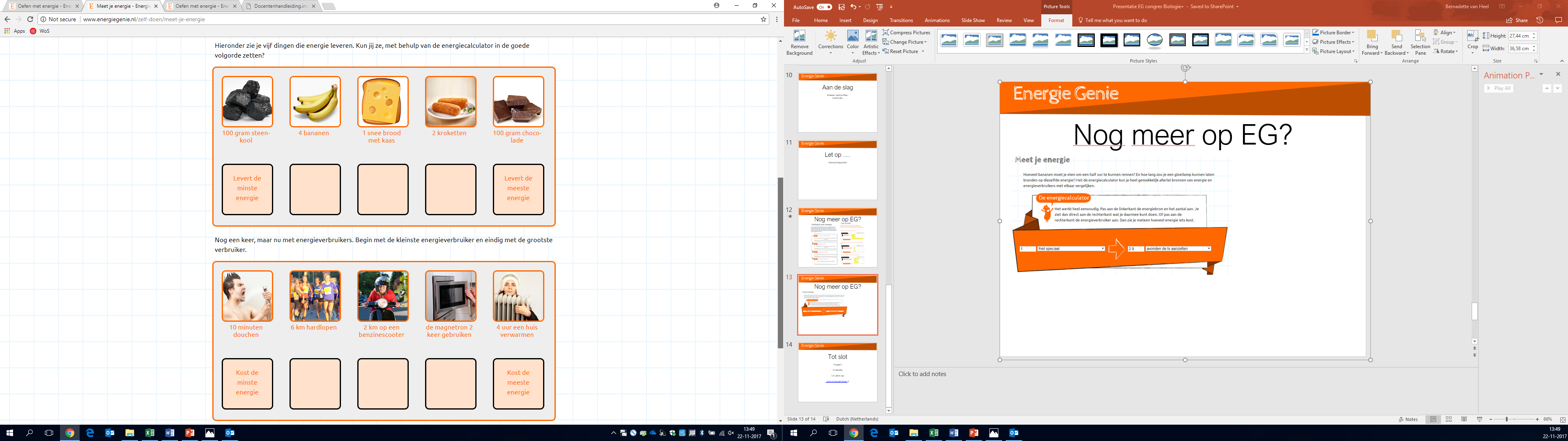 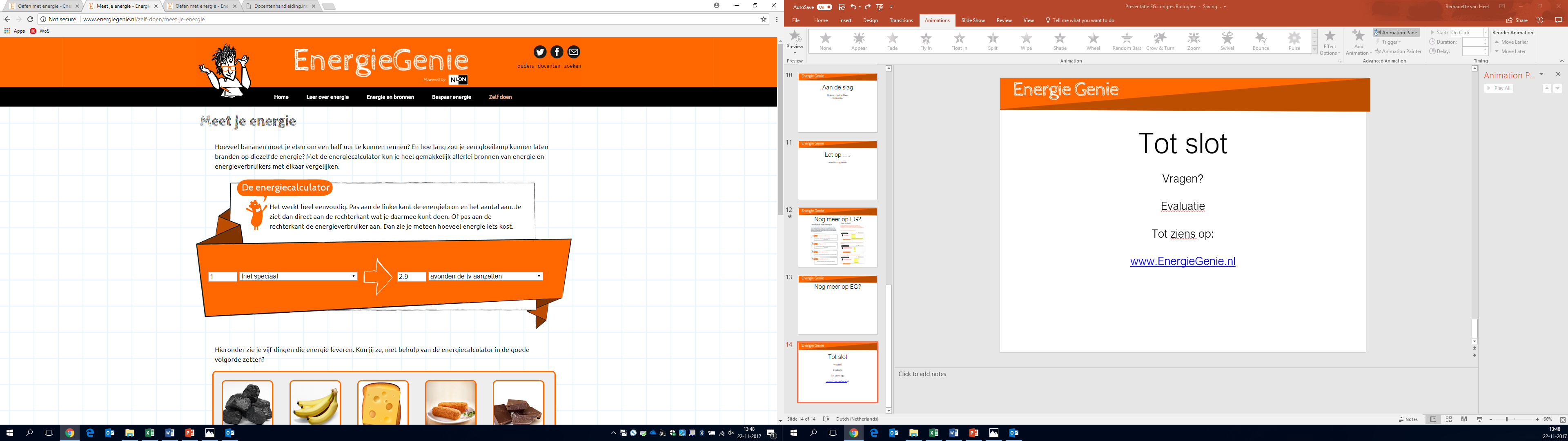 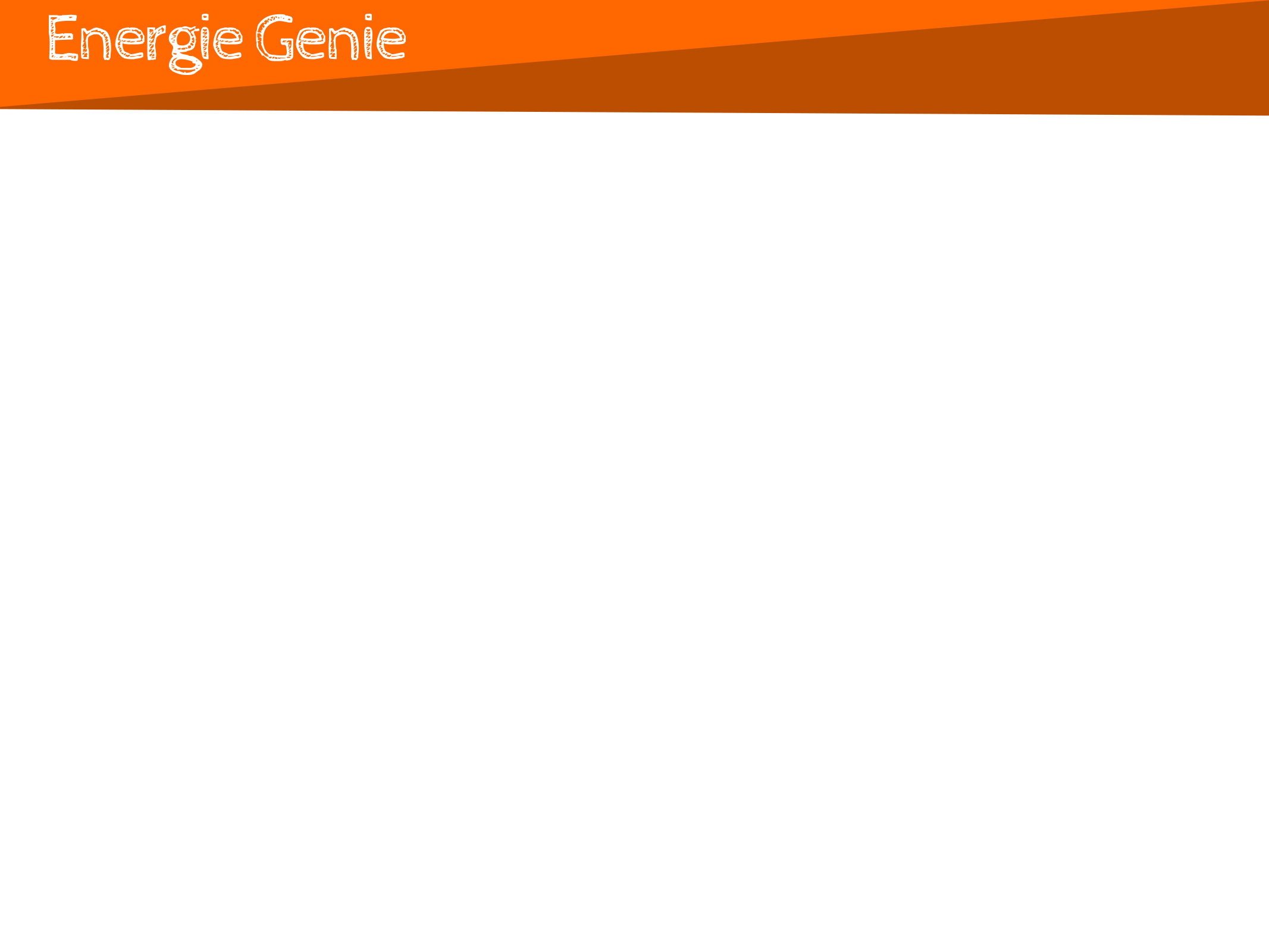 Nog meer op EG?
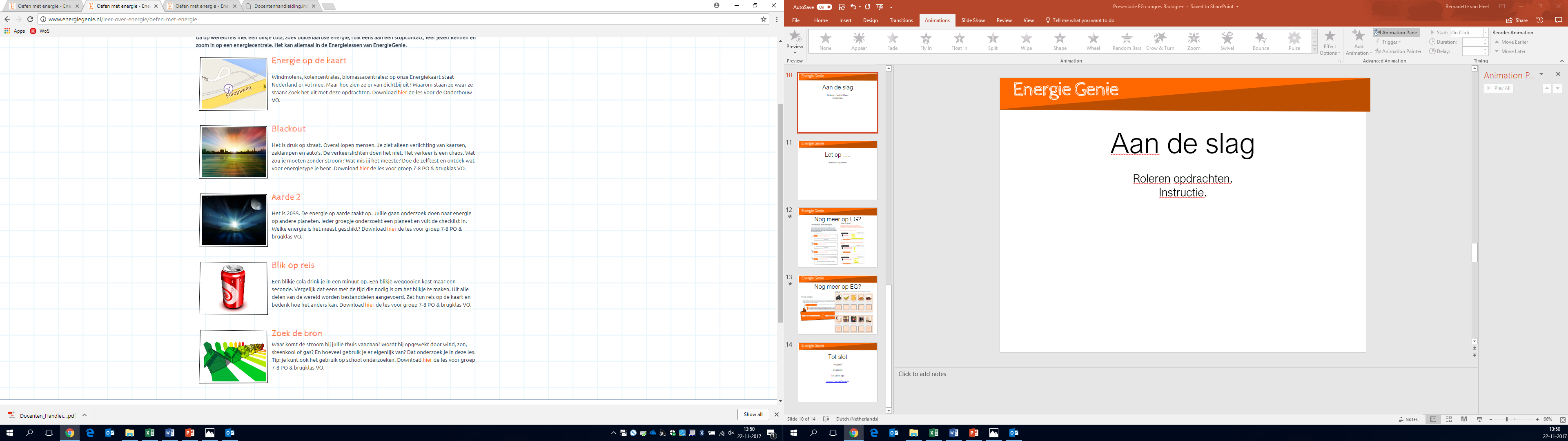 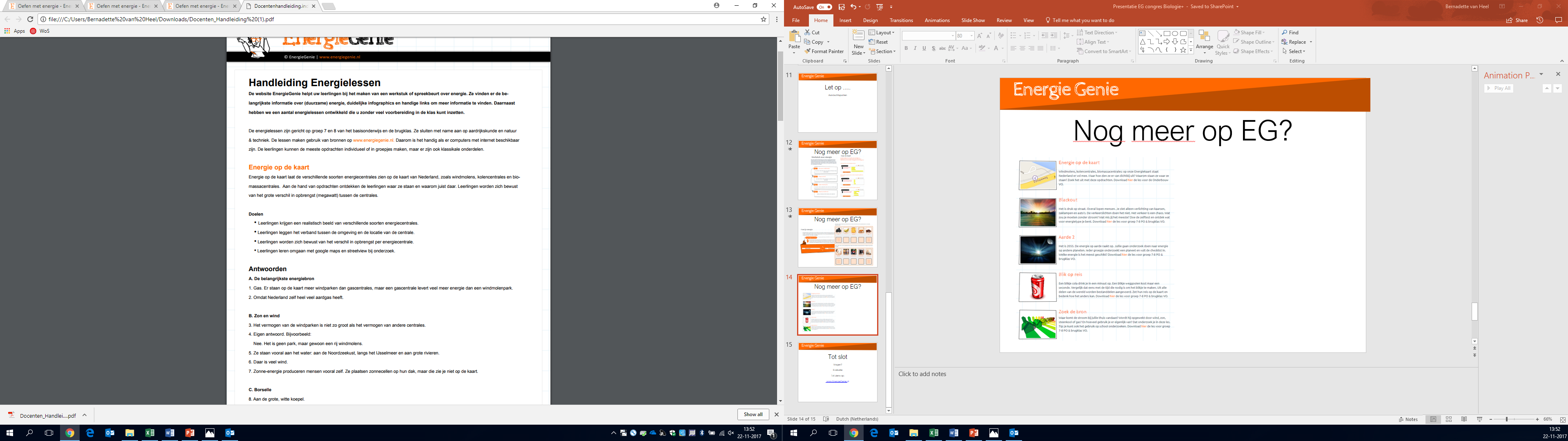 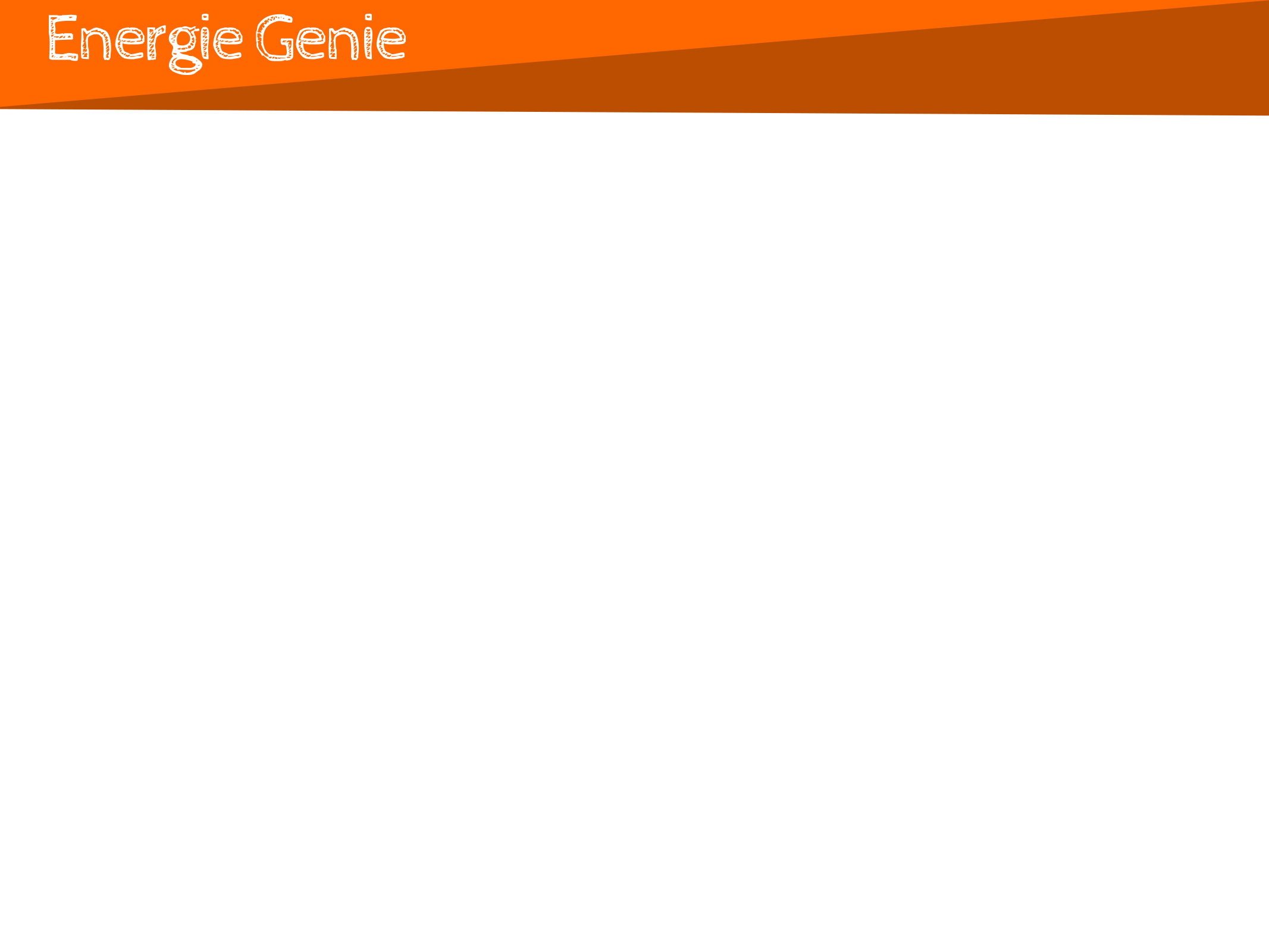 Tot slot
Vragen?



Bedankt en tot ziens op:

www.EnergieGenie.nl
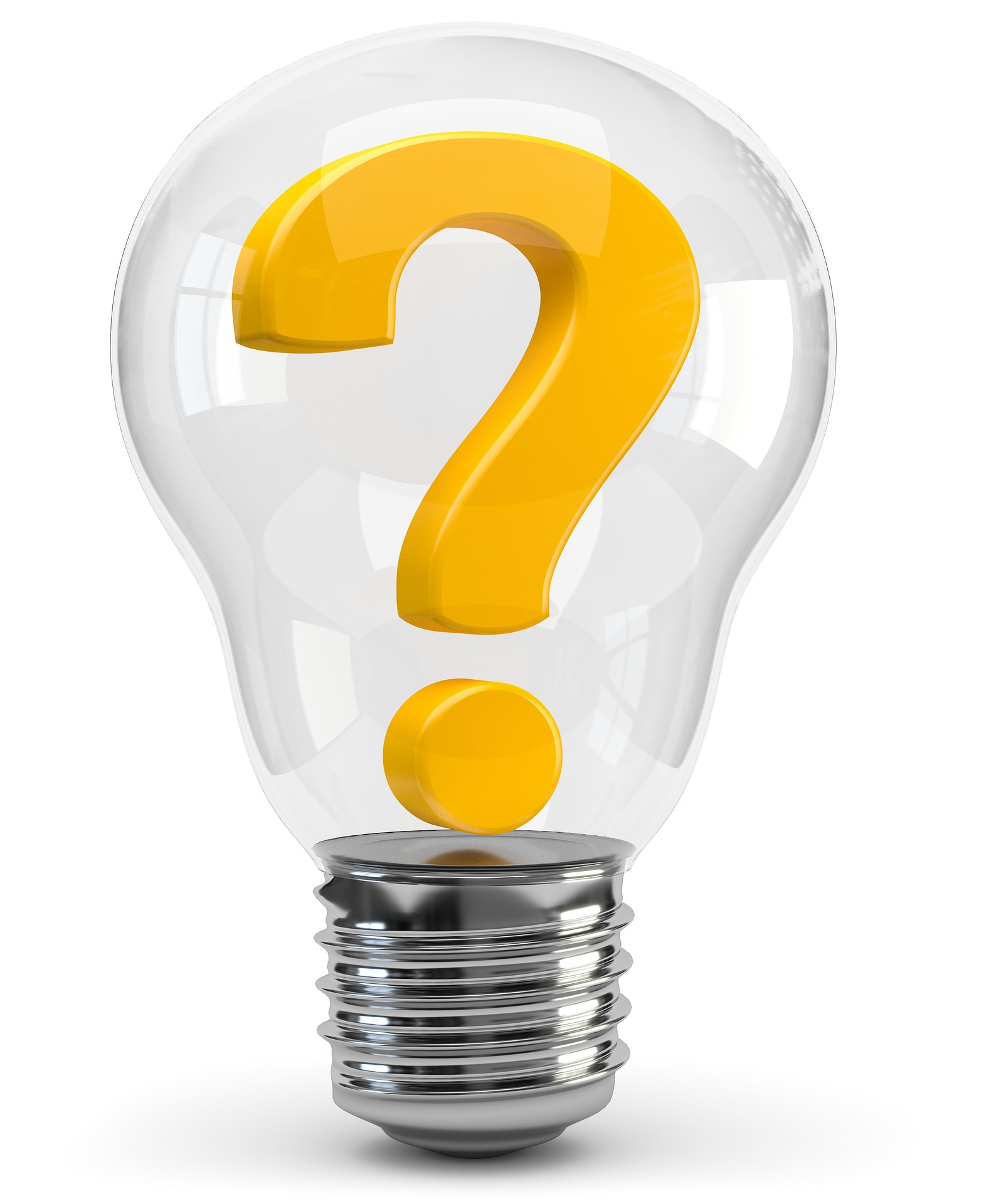 [Speaker Notes: Evaluatie]